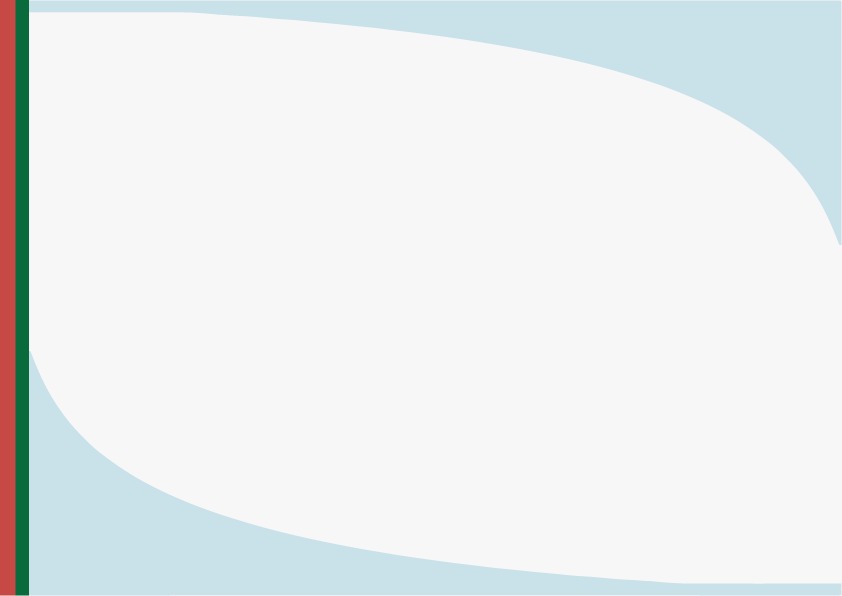 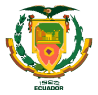 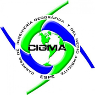 Universidad de las Fuerzas Armadas “ESPE”
Departamento de Ciencias de la Tierra y de la Construcción
Carrera de Ingeniería Geográfica y del Medio Ambiente.
OPTIMIZACIÓN DEL SERVICIO DE RECOLECCIÓN DE DESECHOS SANITARIOS MEDIANTE EL ANÁLISIS DE REDES Y VISUALIZACIÓN EN UN TABLERO DE CONTROL PARA MEJORAR LA GESTIÓN DE RESIDUOS EN LA ZONA URBANA DEL CANTÓN SALCEDO
MARCO ANTONIO AMALUISA PEÑAHERRERA
VICTOR SANTIAGO JARAMILLO QUINALUISA
Autores:
Director del Proyecto:
Ing. Oswaldo Padilla Almeida Ph.D
Ing. Rodolfo Salazar Martínez Ph.D
Docente Evaluador:
Ing. Alexander Robayo Nieto MSc
Director del Carrera:
Abg. Michelle Benavidez Guzmán
Secretaria de la UAR:
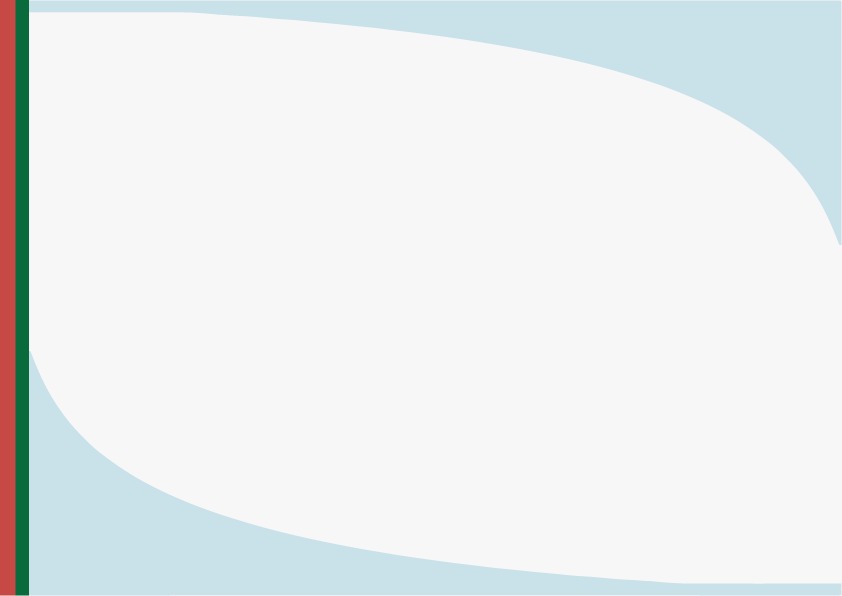 Índice de Contenidos
Introducción
1
Área de estudio
2
Objetivos
3
Marco Teórico
4
Metodología
5
Análisis y discusión de resultados
6
Conclusiones y recomendaciones
7
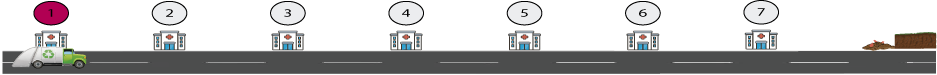 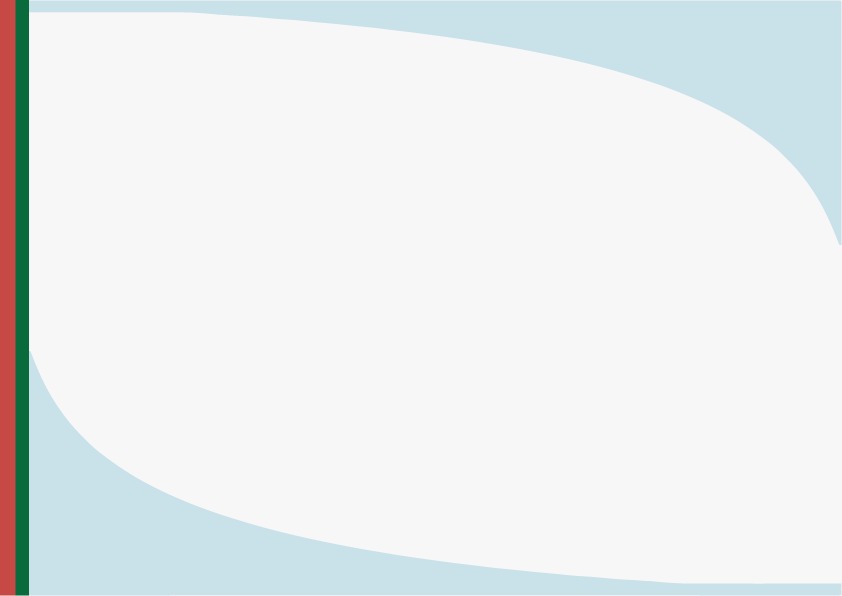 Introducción
Planteamiento del problema
1
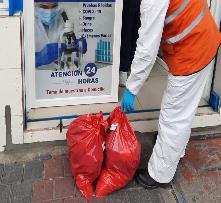 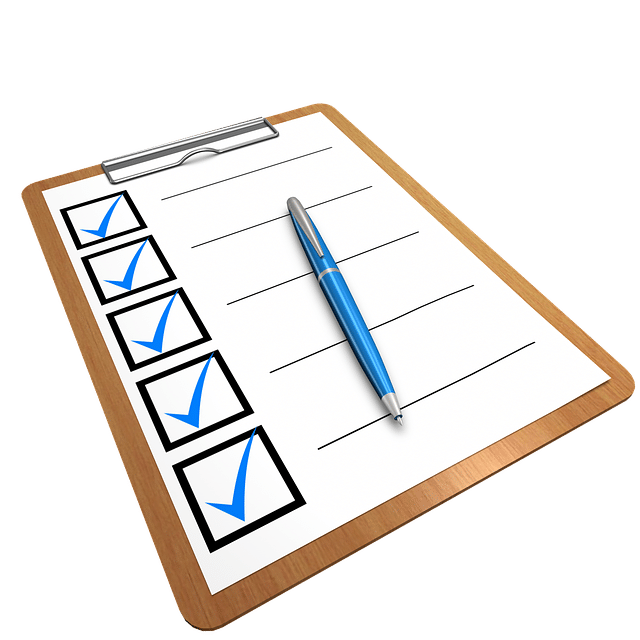 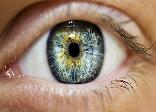 Antecedentes
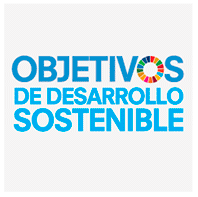 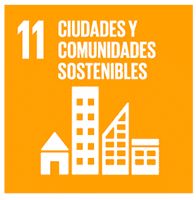 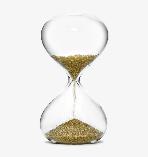 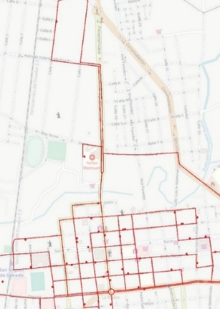 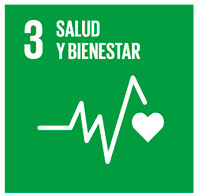 Justificación e importancia
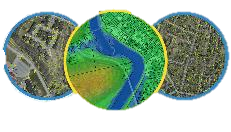 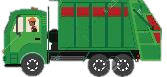 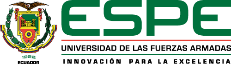 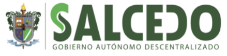 (Cusco & Picón, 2015); (MSP&MAE, 2019); (INEC, 2016); (Tibán & Ledesma, 2017)
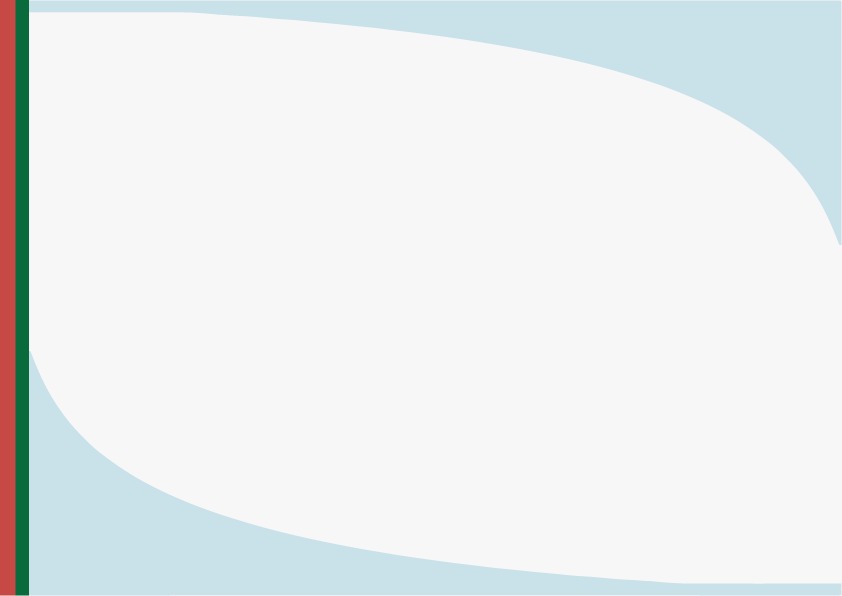 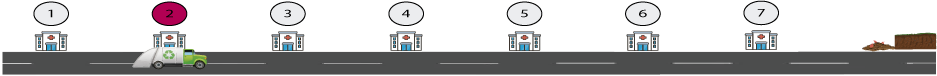 Área de estudio
2
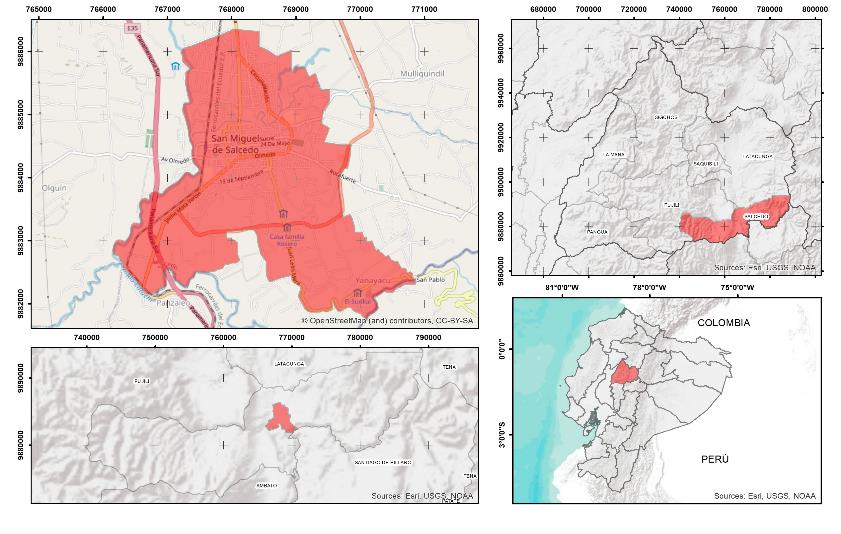 La zona de estudio es la parroquia urbana San Miguel del Cantón Salcedo en la provincia de Cotopaxi.
12488 habitantes
1047.9 hectáreas
(GADMS, 2018); (INEC, 2010)
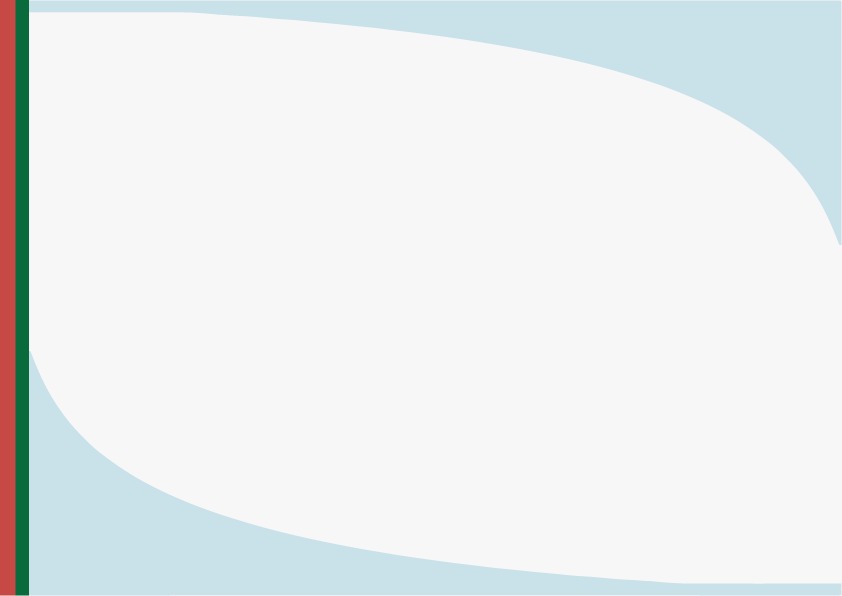 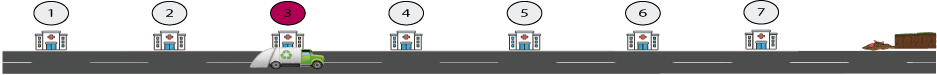 Objetivos
3
Objetivo General 
Optimizar el sistema de recolección de desechos sanitarios mediante análisis de redes y generación de un tablero de control (dashboard) para el apoyo y toma de decisiones en la zona urbana del cantón Salcedo.

Objetivos Específicos 
Recolectar y estandarizar la información geoespacial en base a los insumos requeridos para el análisis de redes con el fin de crear una geodatabase estructurada.
Realizar un diagnóstico de las rutas actuales, horarios y zonas de recorrido del carro recolector mediante seguimiento de campo usando GPS navegador para hallar un patrón de los recorridos.
Georreferenciar la base de datos de los nuevos establecimientos de salud para obtener información de los desechos producidos y necesidades de recolección.
Optimizar las rutas de recolección de desechos sanitarios mediante análisis de redes para mejorar el manejo y control del servicio.
Realizar un tablero de control (dashboard) de los datos de rutas y puntos de generación de desechos sanitarios mediante herramientas geo informáticas para mejorar el manejo y control del servicio.
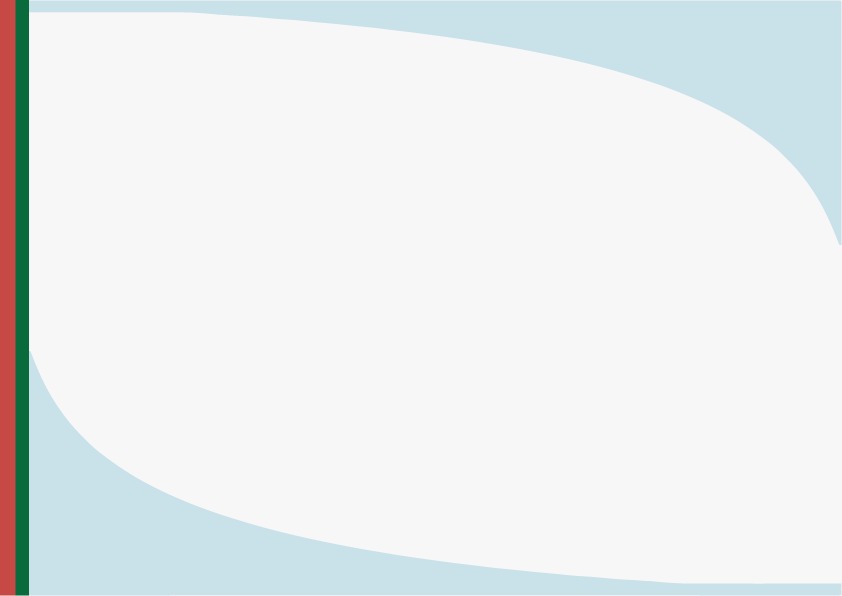 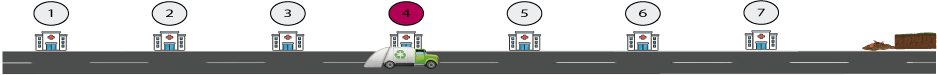 Marco Teórico
4
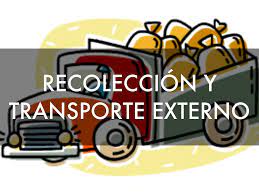 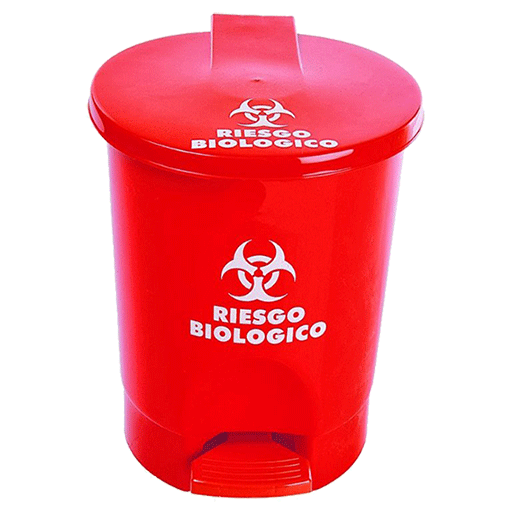 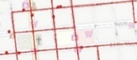 Desechos sanitarios.
Manejo de desechos sanitarios.
Rutas de recolección
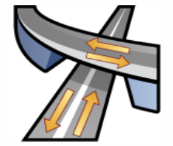 Análisis de redes
Elementos constituyentes de una red.
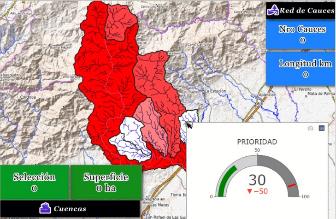 Problema de Generación de Rutas para Vehículos (VRP)
Impedancia
Algoritmo de Dijkstra.
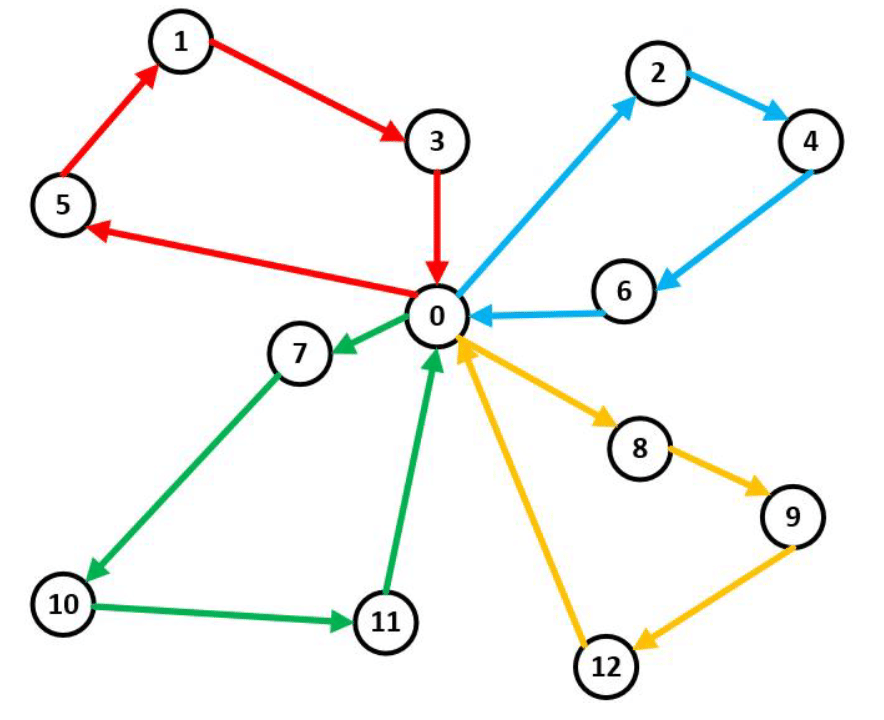 Tablero de control
(OMS, 2018); (Junco & Rodríguez, 2000); (Mata & Reyes, 2006); (Lucero & Viñaguama, 2016)
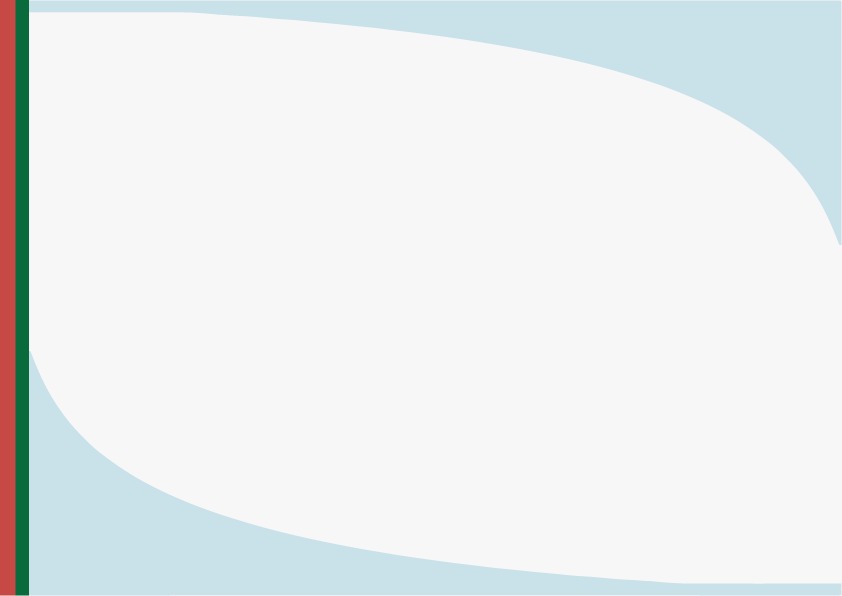 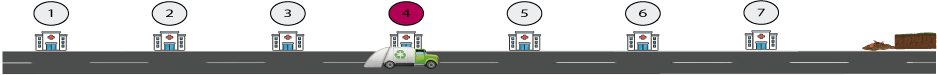 Desechos sanitarios.
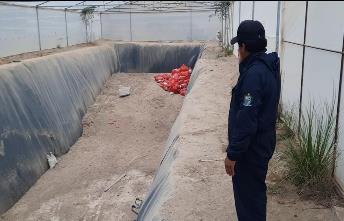 Manejo de desechos sanitarios.
1. Identificación
2. Envasado
3. Transporte interno
4. Almacenamiento temporal
5. Recolección y transporte externo
6. Tratamiento y disposición final
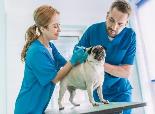 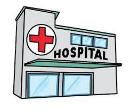 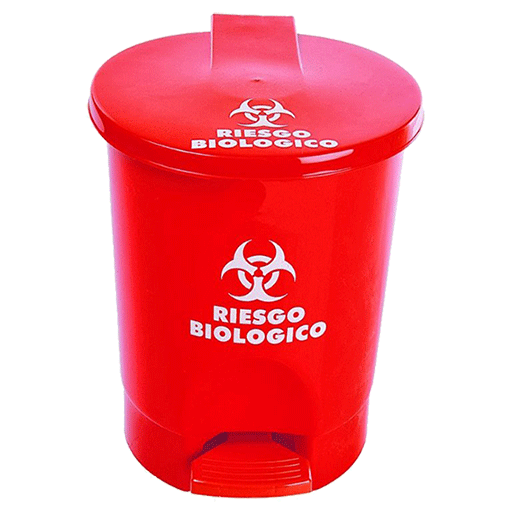 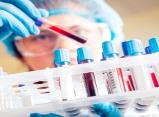 Rutas de recolección
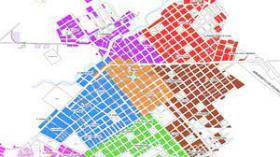 Desechos Infecciosos. 
Objetos Punzocortantes. 
Productos Químicos. 
Productos Farmacéuticos. 
Desechos Radioactivos. 
Desechos Comunes.
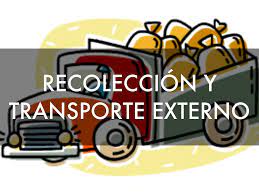 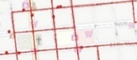 (OMS, 2018); (Junco & Rodríguez, 2000); (Mata & Reyes, 2006); (Lucero & Viñaguama, 2016)
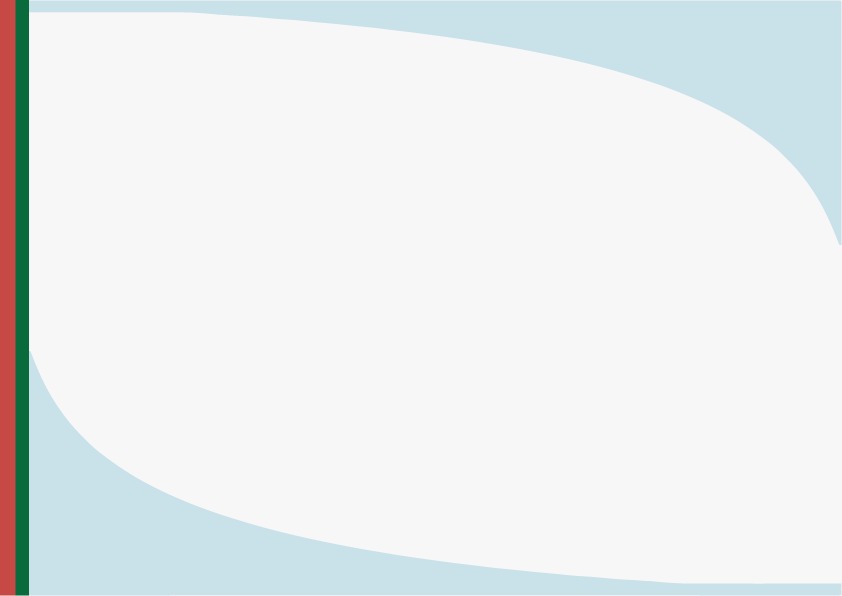 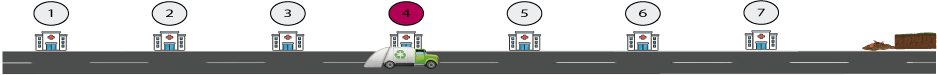 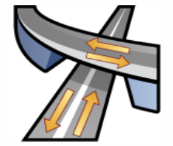 Análisis de redes
Elementos constituyentes de una red.
Problema de Generación de Rutas para Vehículos (VRP)
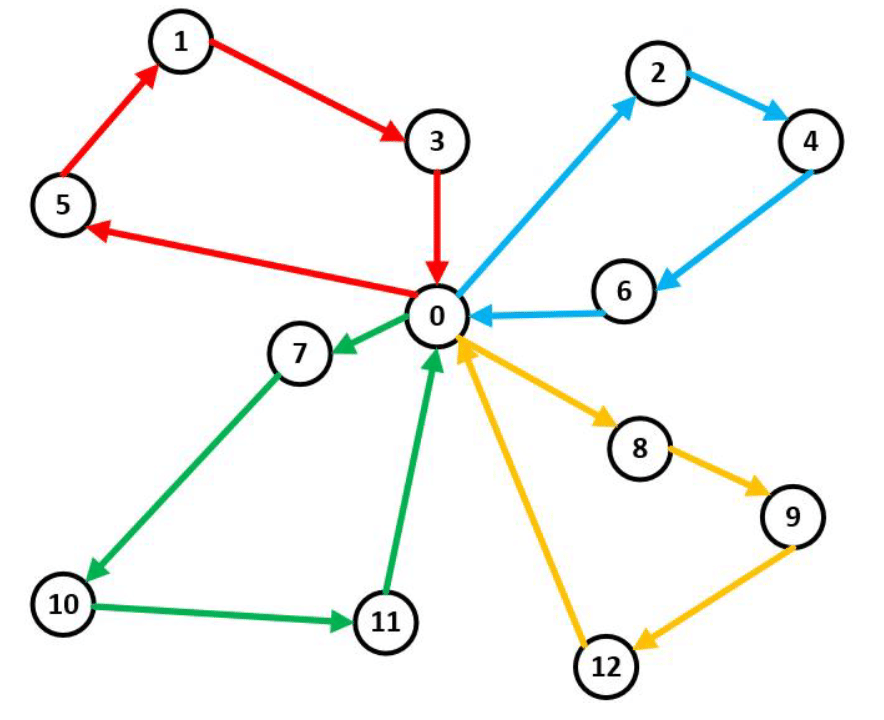 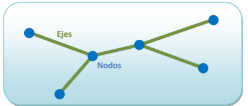 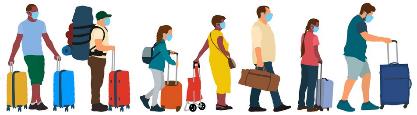 Algoritmo de Dijkstra. 
Sigue un conjunto de pasos que halla la ruta más corta a partir de un origen
Impedancia
Resistencia al movimiento
(Barrientos, 2007); (Padilla & Bosque, 2014); (ESRI, 2021b); (Bernal, 2018)
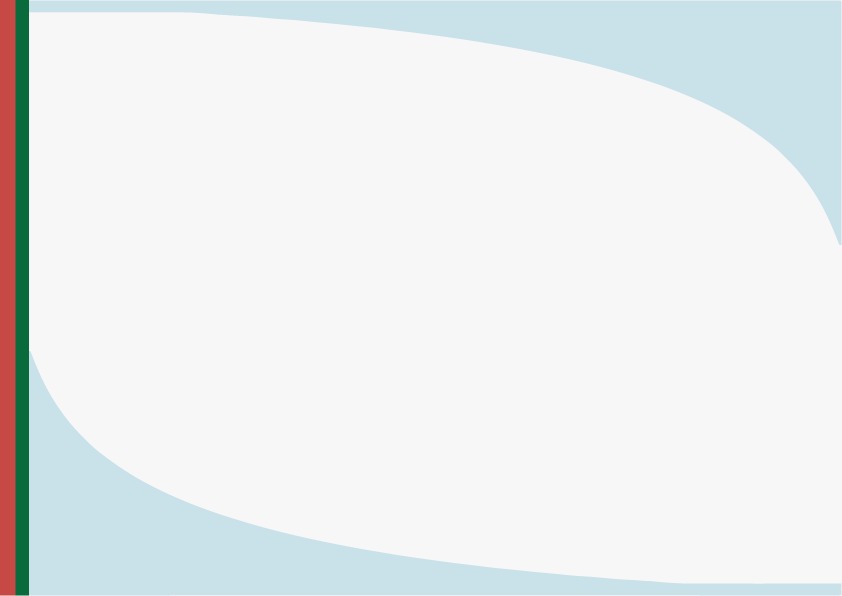 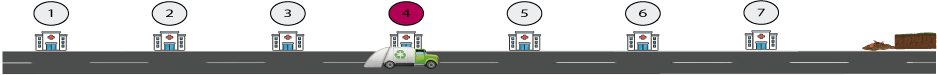 HTML
Tablero de control
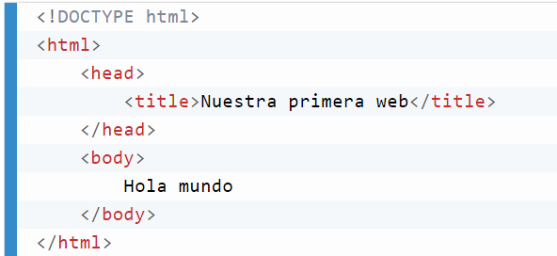 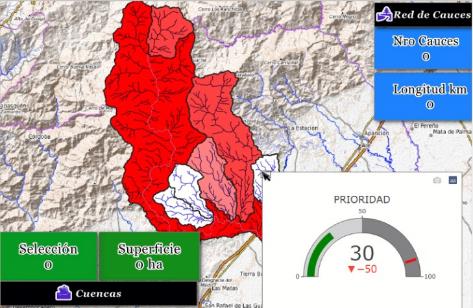 (NetMentor, 2019); (Pérez, 2020)
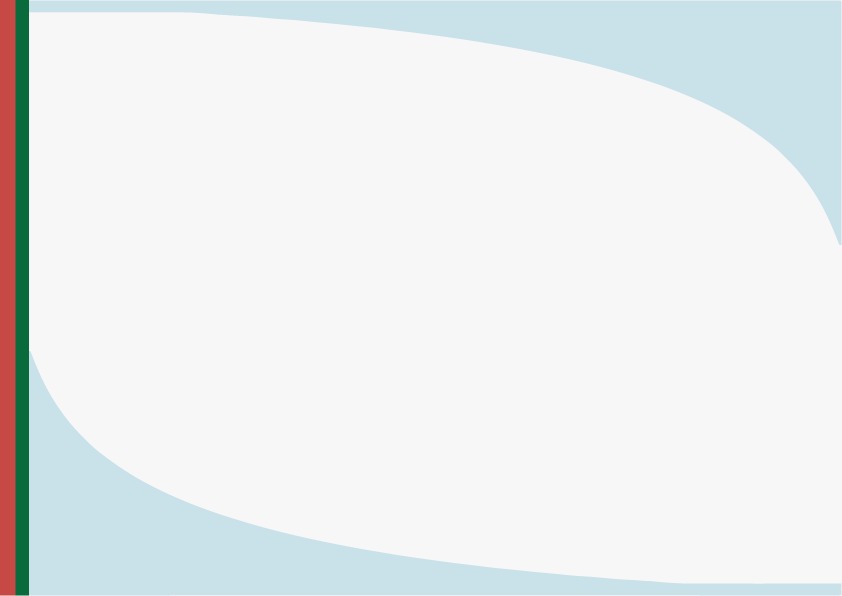 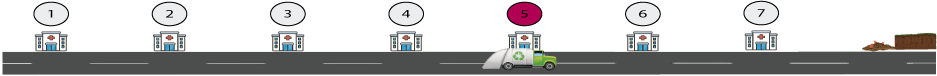 Metodología
5
Recopilación y estandarización de información.
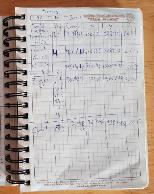 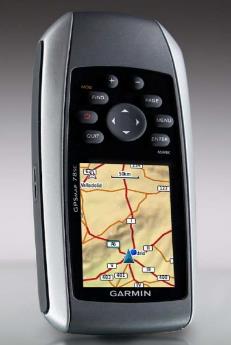 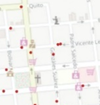 semanal, quincenal, y mensual.
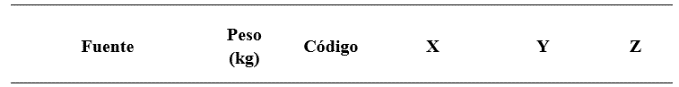 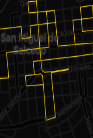 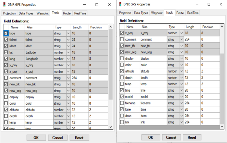 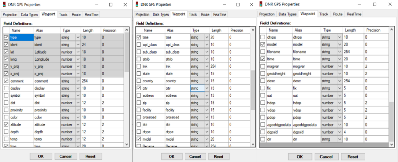 (Garmin, 2013)
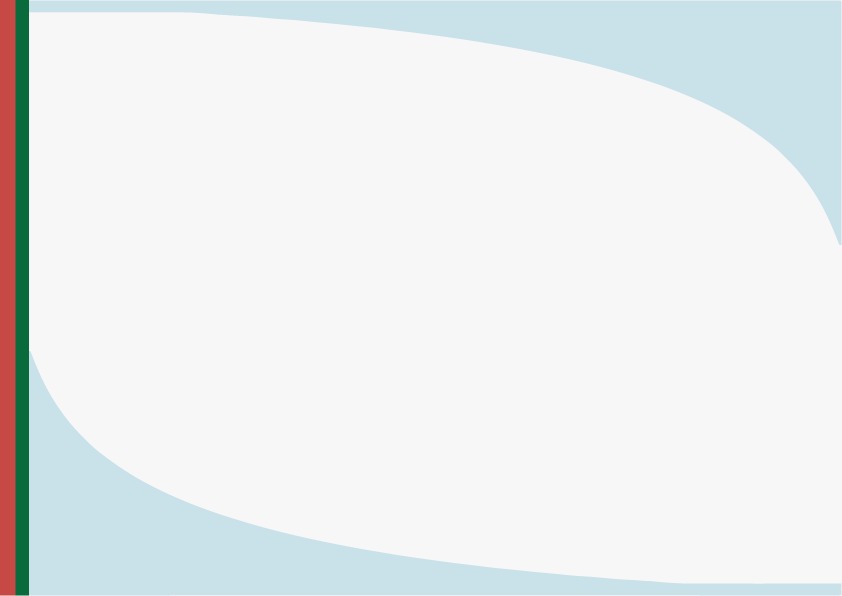 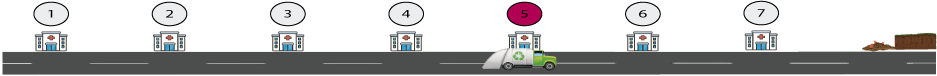 Obtención y edición de cartografía vial
Corrección topológica
980 errores topológicos
Aplicación de 6 reglas topológicas
Generación de campos
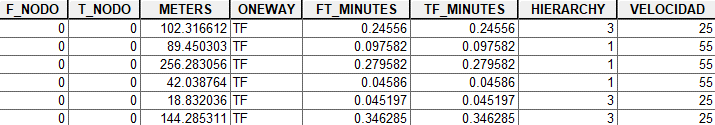 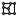 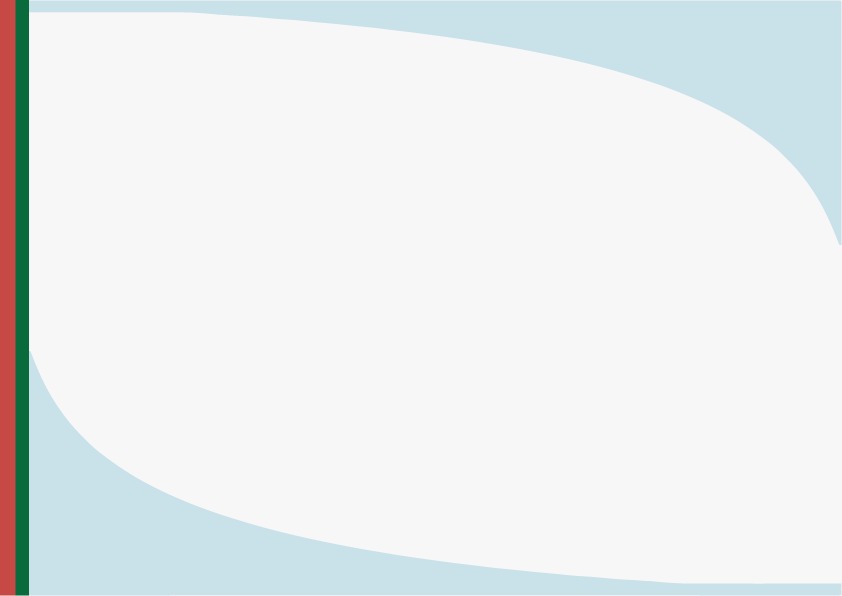 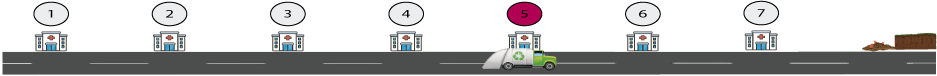 2. Diagnóstico de rutas actuales
Extracción de puntos de recolección.
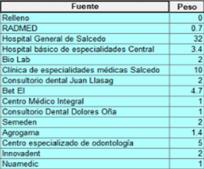 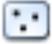 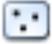 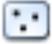 Martes_Puntos
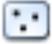 Viernes_Puntos
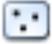 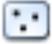 Establecimiento (Fuente)
Geometría Multipunto
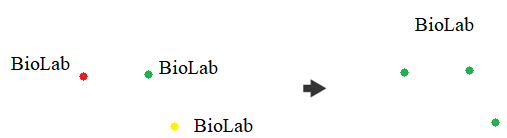 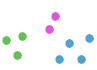 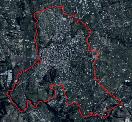 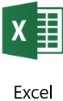 Corrección posicional
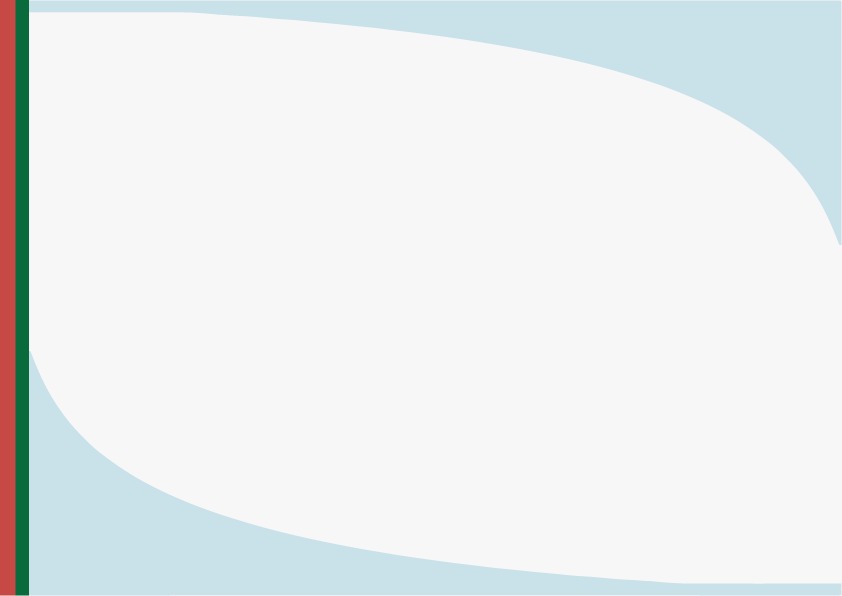 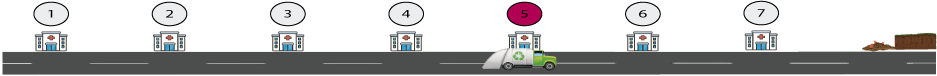 Frecuencias de Circulación del Vehículo Recolector
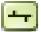 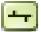 Edición de secciones y líneas erróneas
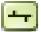 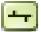 Viernes
Martes
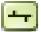 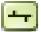 Line Density
Formato A3
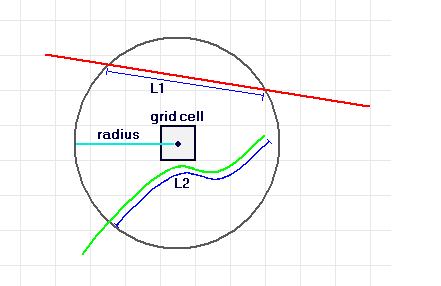 Radio de búsqueda: 12 metros
Tamaño de pixel= 2.4 metros
Escala 1:8000
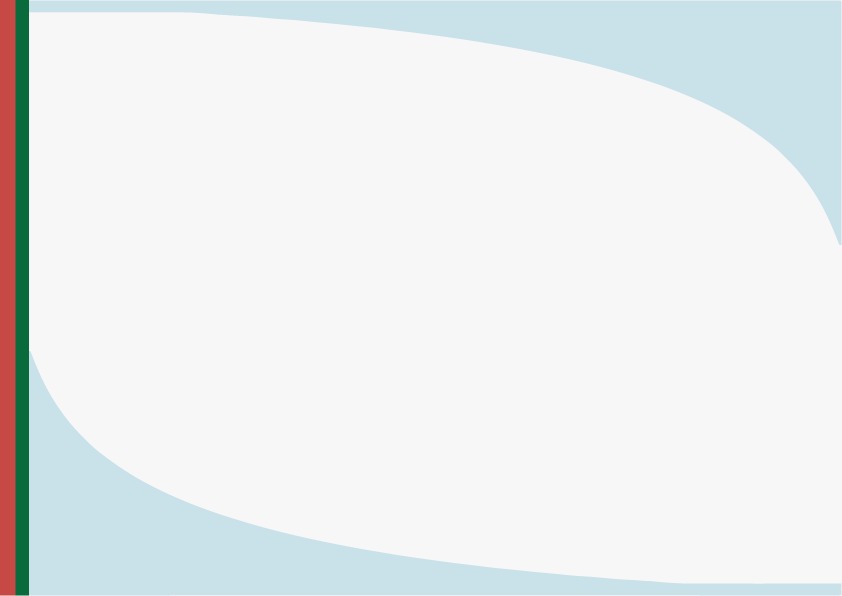 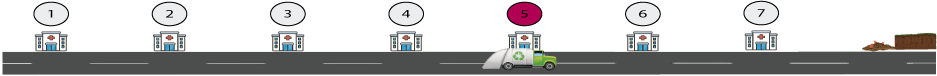 3. Generación de rutas óptimas
Configuraciones del Análisis de Redes
Network Analyst
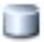 Network Dataset
Geodatabase
Configuraciones del restricciones de giro
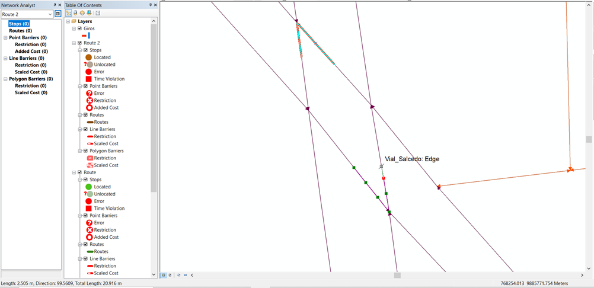 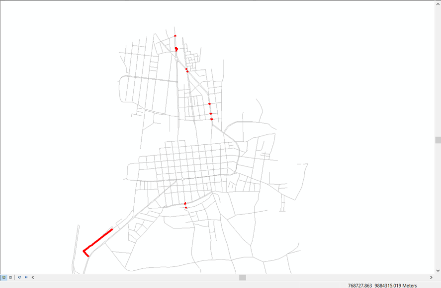 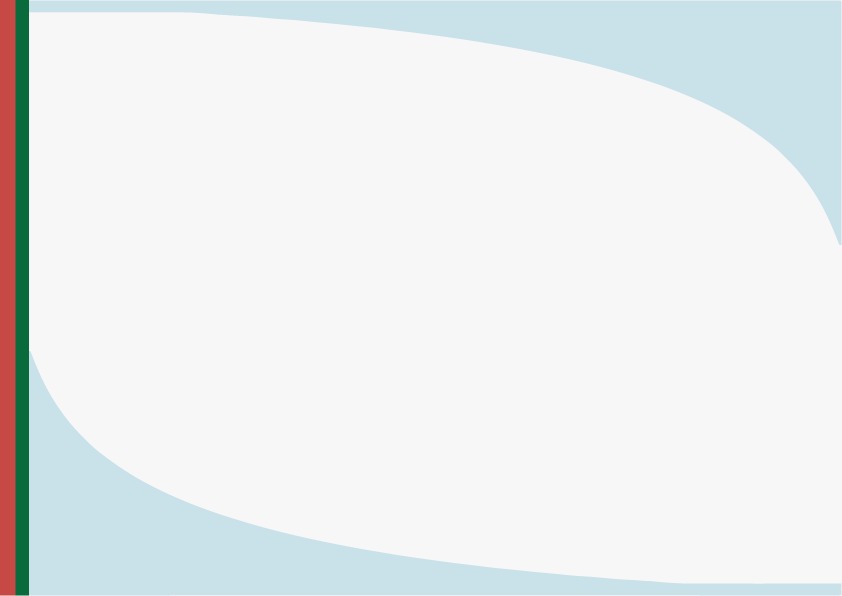 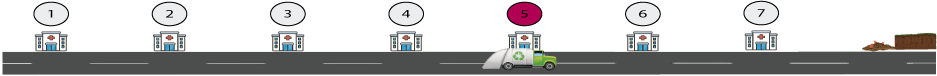 Problema de enrutamiento de vehículo (VRP)
MS = BTM – EQM – EMM
VS = BTV – EQV – EMV
Diseño de frecuencias de recolección
MQ = MS + EQM
VQ = VS + EQV
MM = MQ + EMM
VM = VQ + EMV
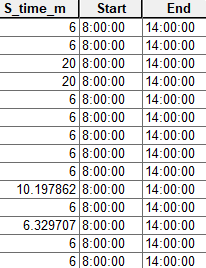 MS = Martes Semanal
MQ = Martes Quincenal
MM = Martes Mensual
VS = Viernes Semanal
VQ = Viernes Quincenal
VM = Viernes Mensual
BT = Base de datos total
EQ = Establecimientos de recolección quincenal
EM = Establecimientos de recolección mensual
Horario laboral
7:00 – 15:00
8:00 – 14:00
Horario de recolección
Tp = Tiempo parcial
Pp = Peso parcial
tT = tiempo total
PT = Peso total
Tiempo de servicio
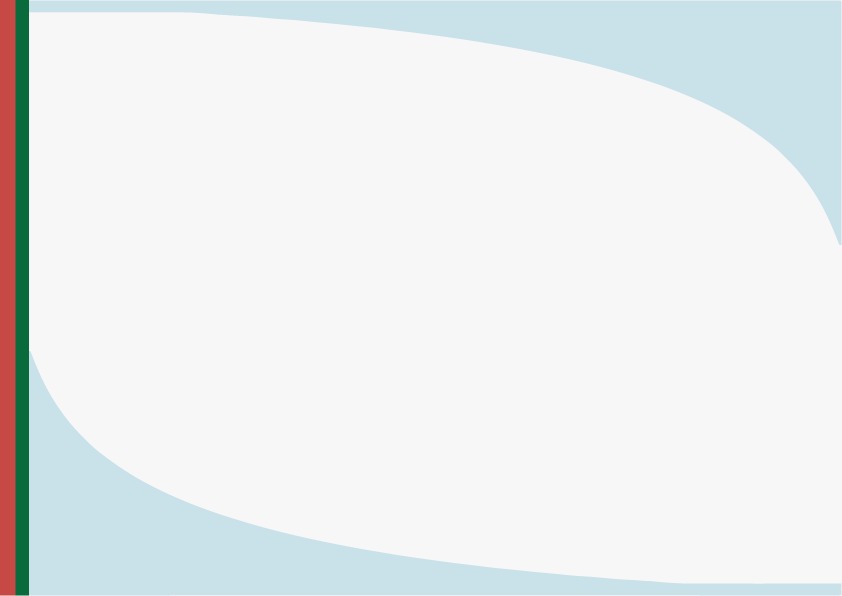 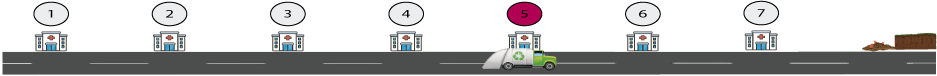 Propiedades de la ruta
Puntos de recolección
Depósito (Relleno Sanitario)
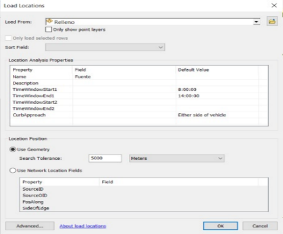 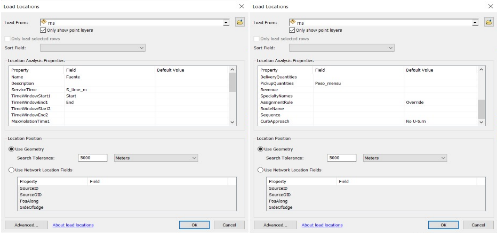 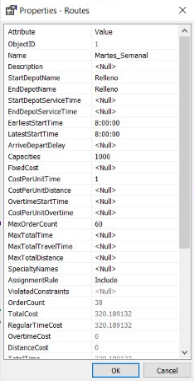 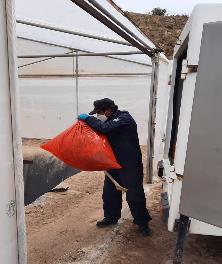 Martes semanal: 38 establecimientos
Viernes semanal: 45 establecimientos
Martes quincenal: 39 establecimientos
Viernes quincenal: 47 establecimientos
Martes quincenal: 40 establecimientos
Viernes quincenal: 51 establecimientos
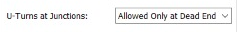 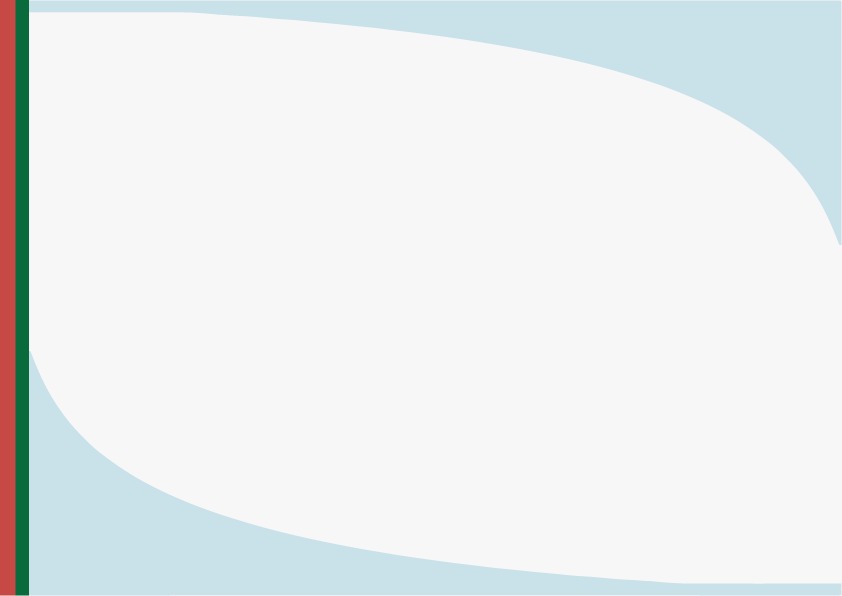 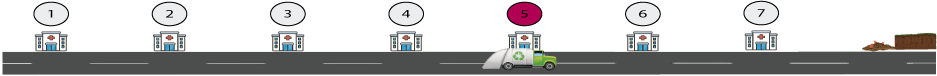 4. Generación del tablero de control (Dashboard)
QGis Dashboard
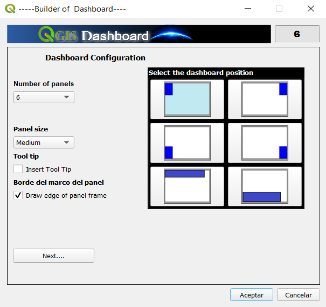 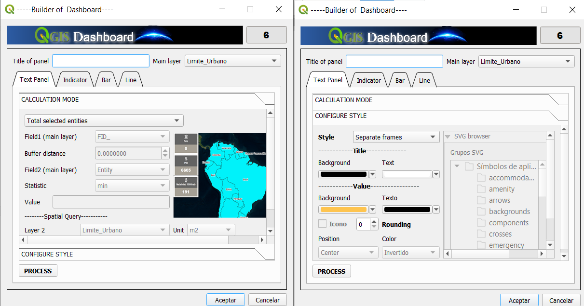 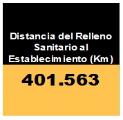 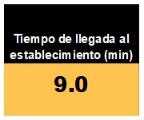 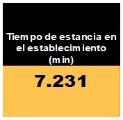 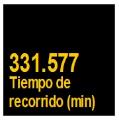 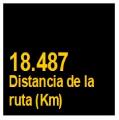 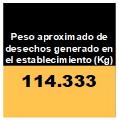 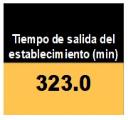 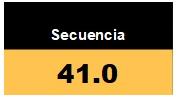 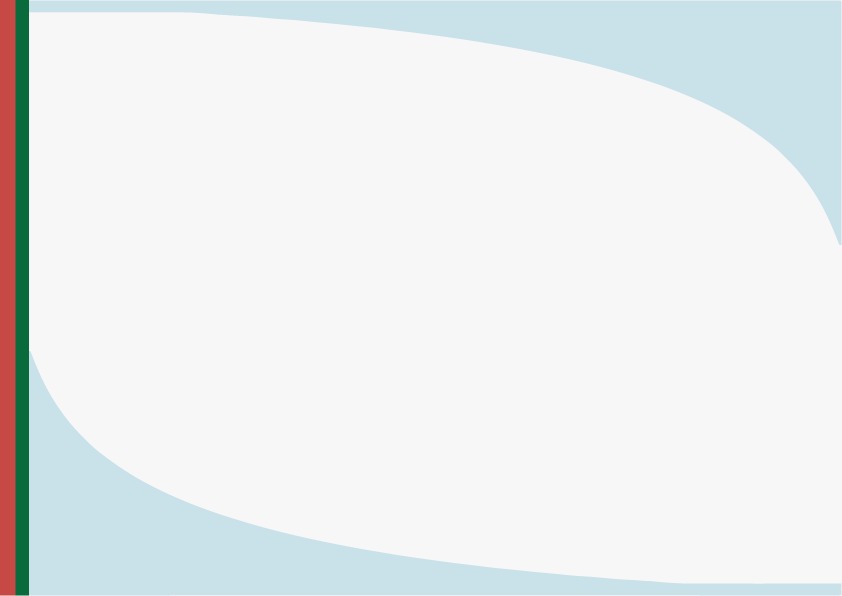 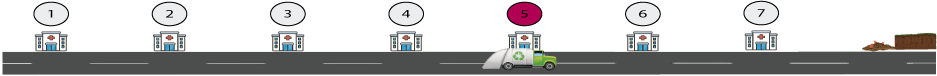 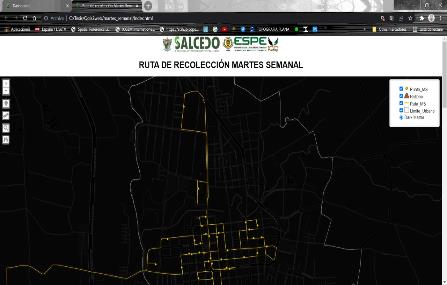 Visualizador HTML
QGis2Web
OpenLayers
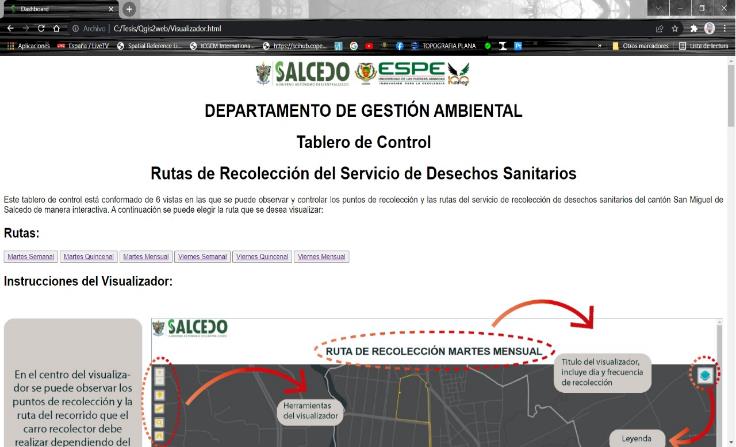 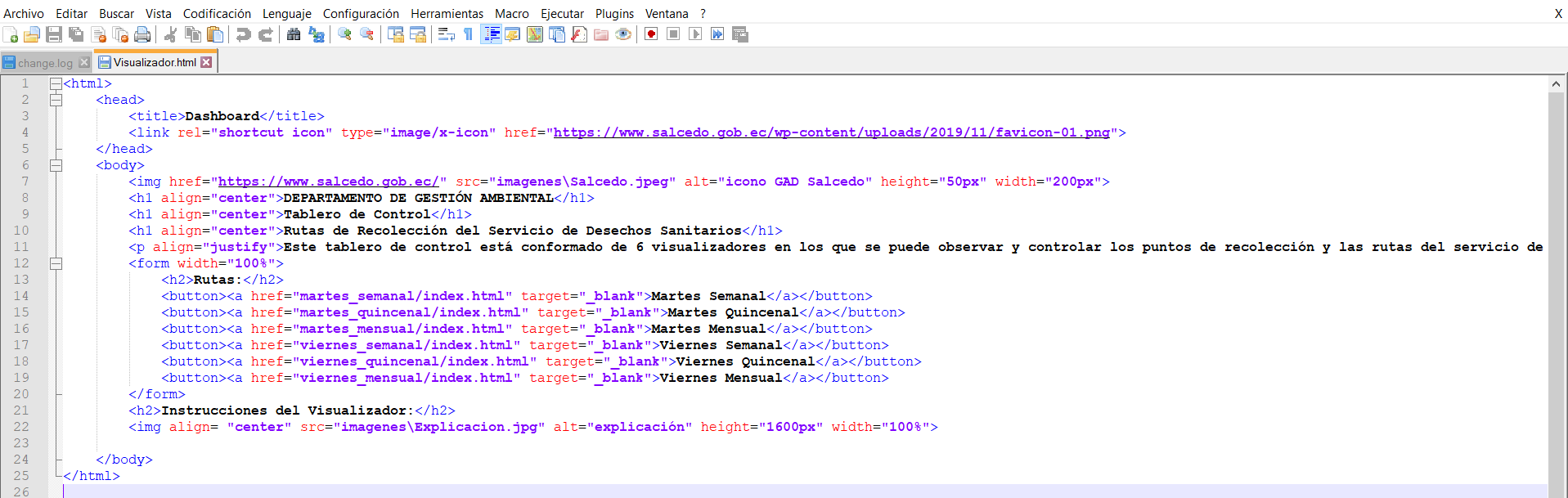 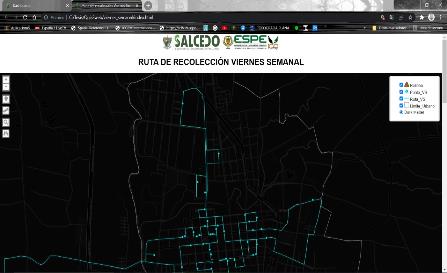 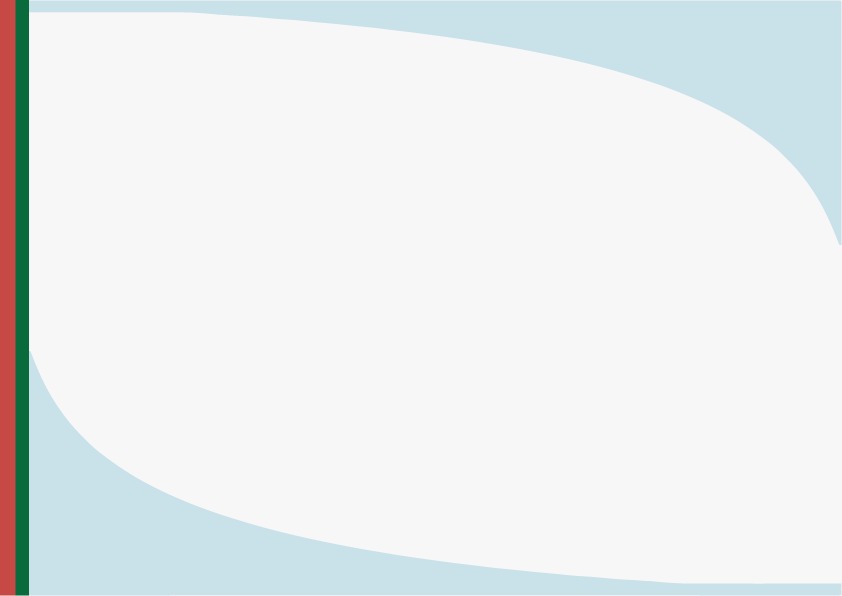 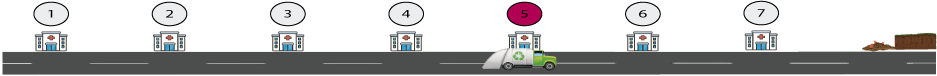 Dashboard para el visualizador
Google Data Studio
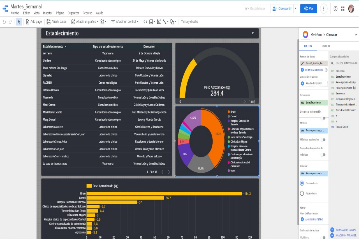 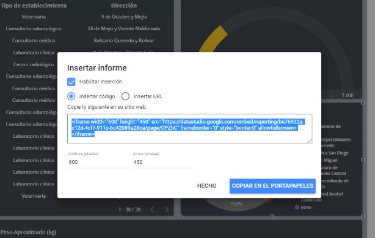 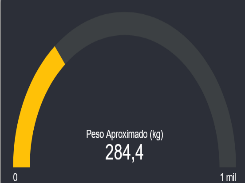 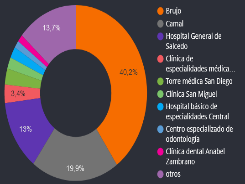 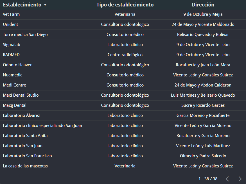 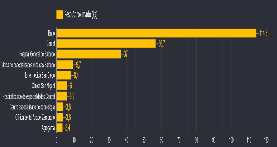 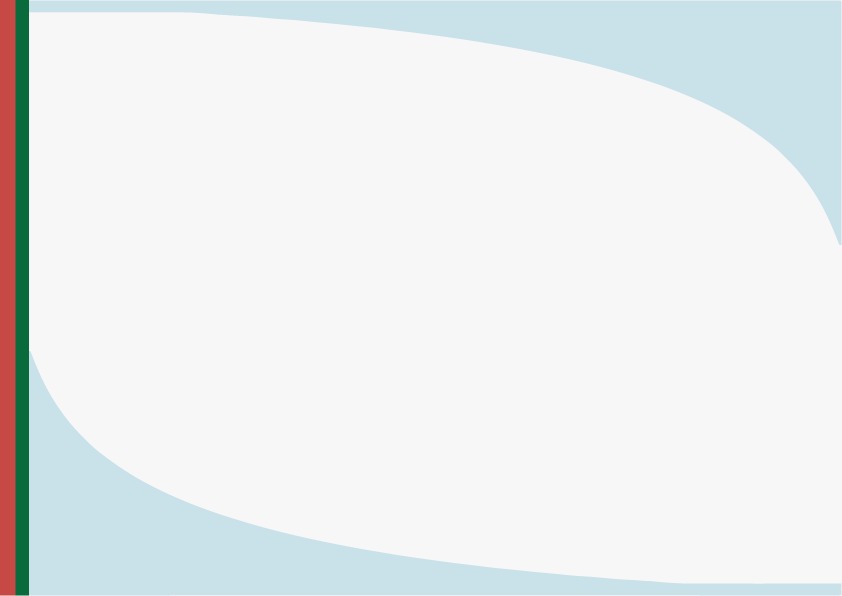 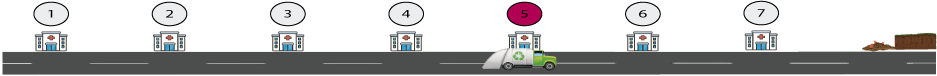 Visualización del recorrido de la ruta
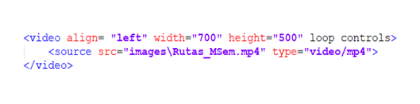 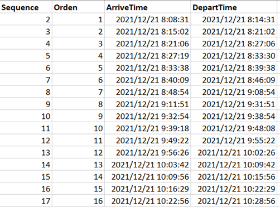 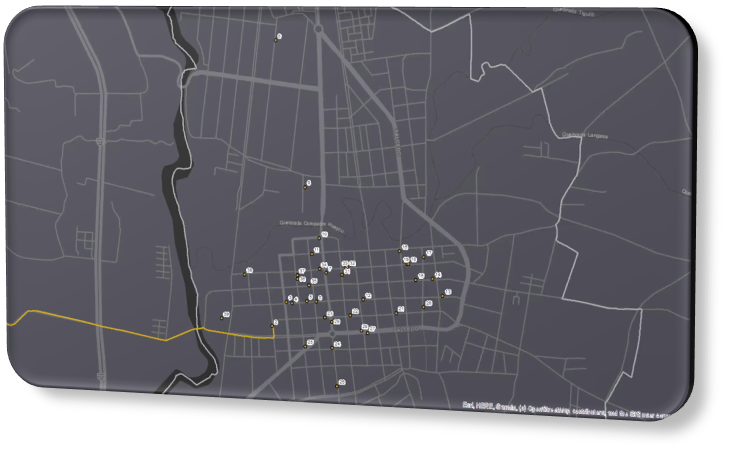 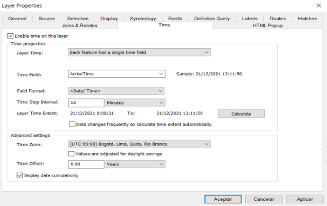 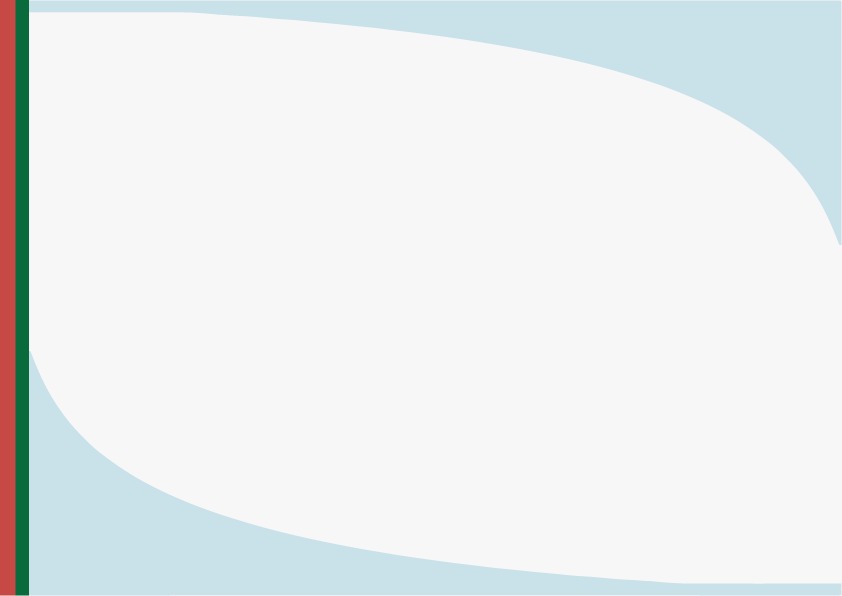 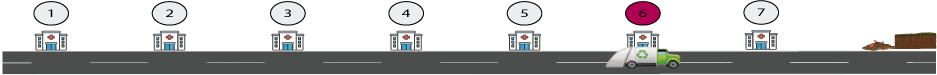 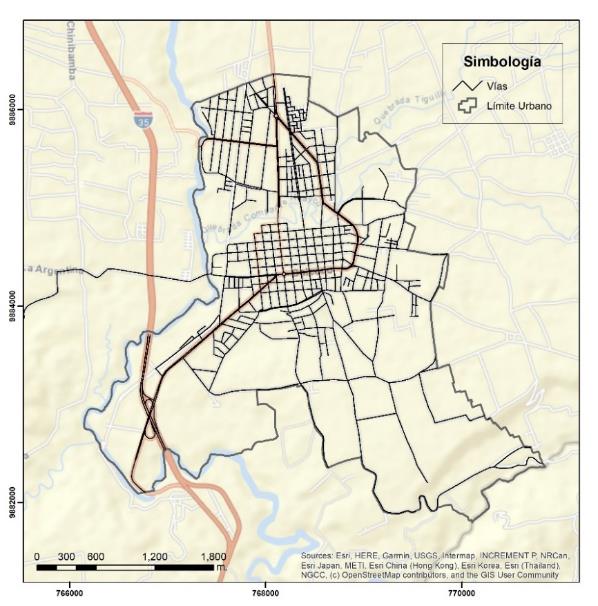 6
Análisis y discusión de resultados
Generación de red vial
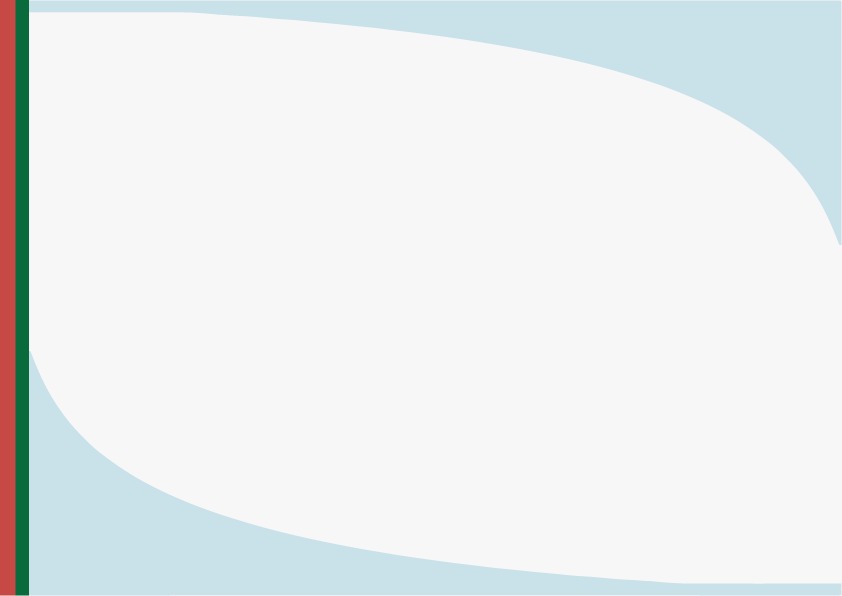 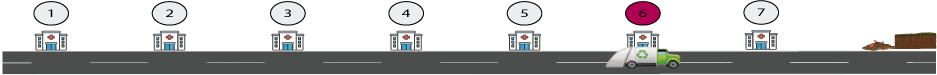 Análisis de rutas actuales
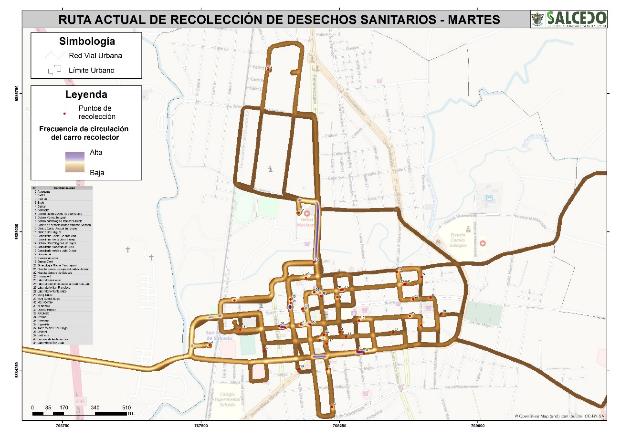 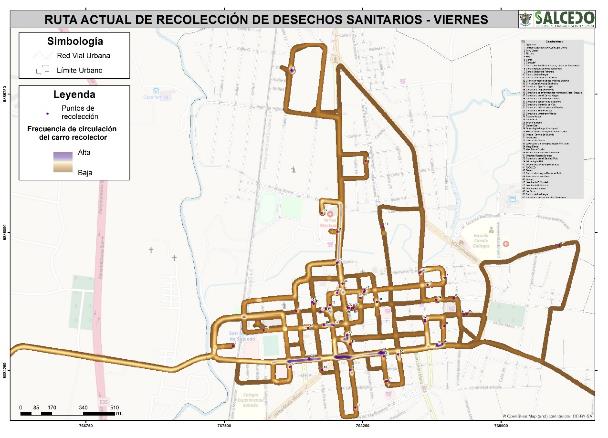 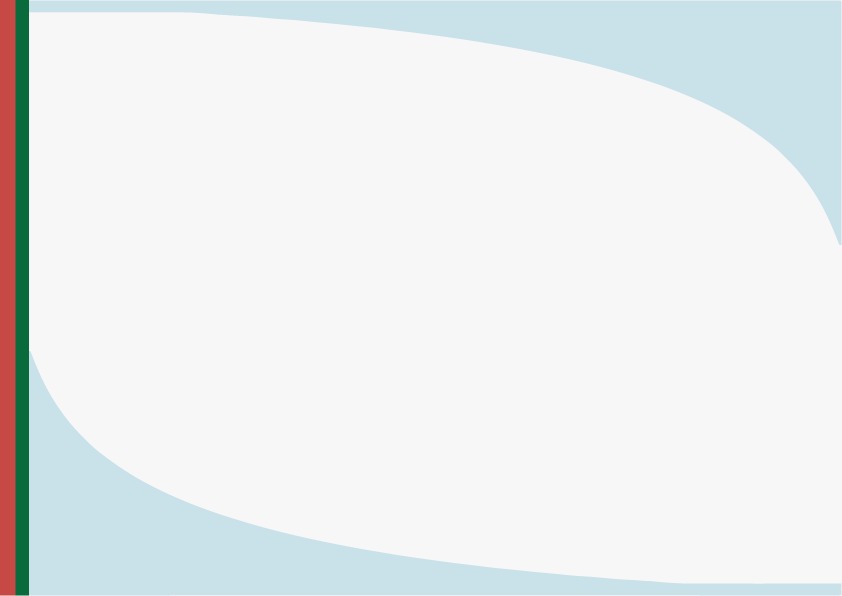 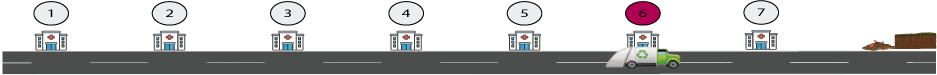 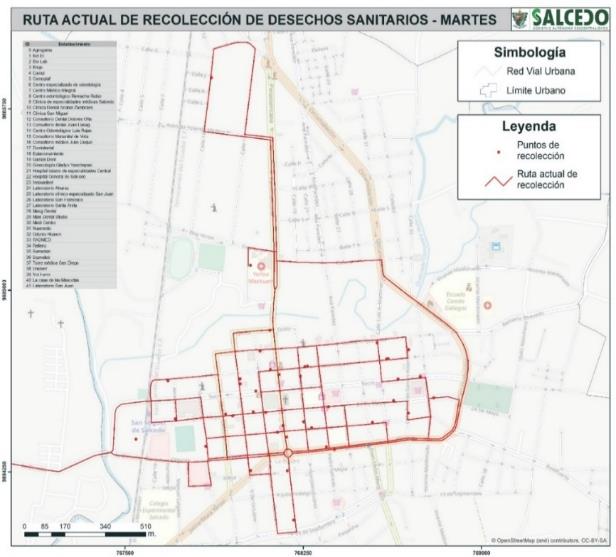 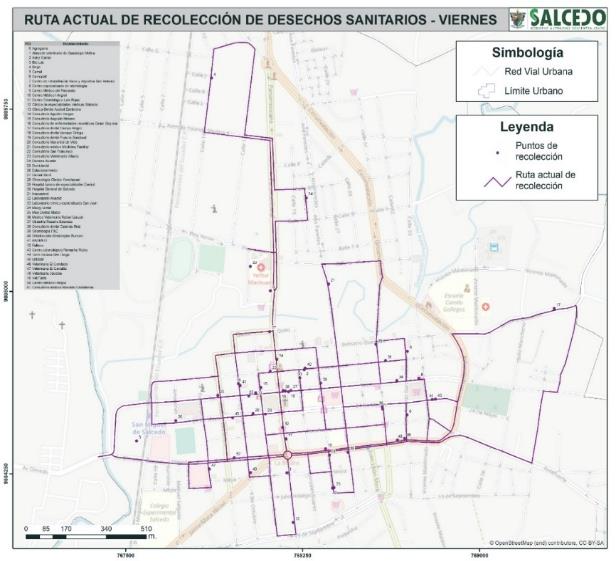 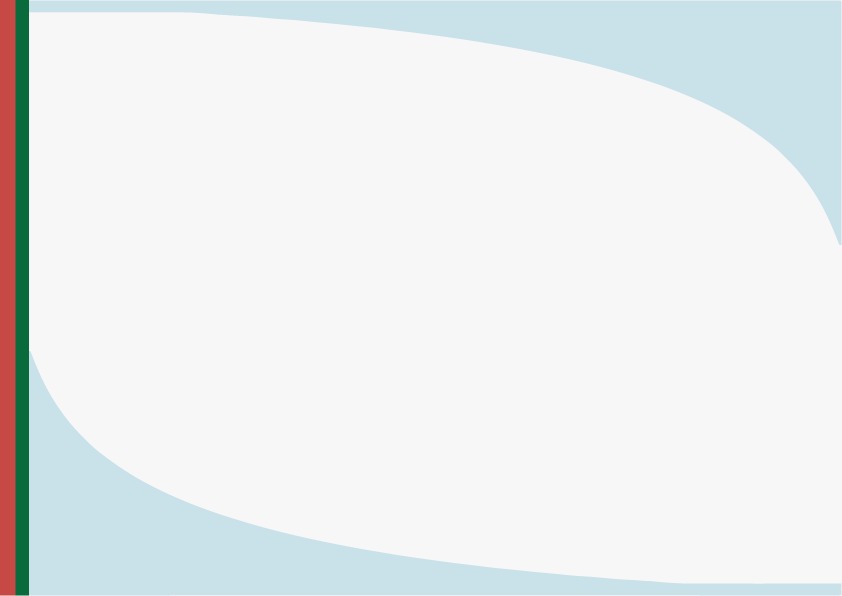 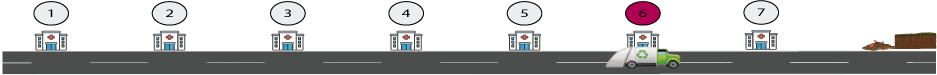 Distancias recorridas en las rutas actuales
Tiempo promedio de recorrido de la ruta de recolección actual
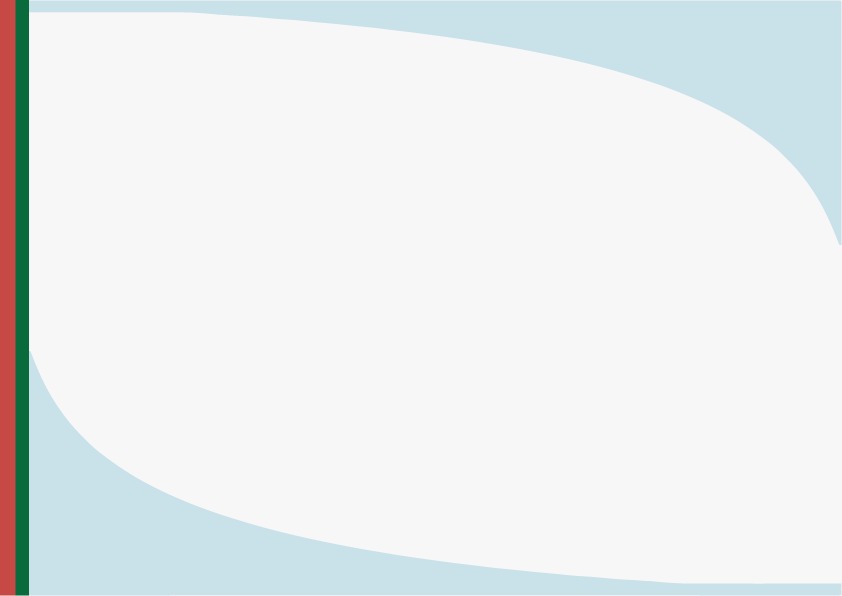 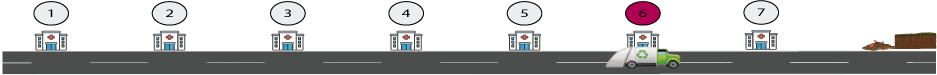 Número de establecimientos donde se ha recolectado desechos en las rutas actuales
Número de establecimientos que generan desechos sanitarios en las rutas actuales
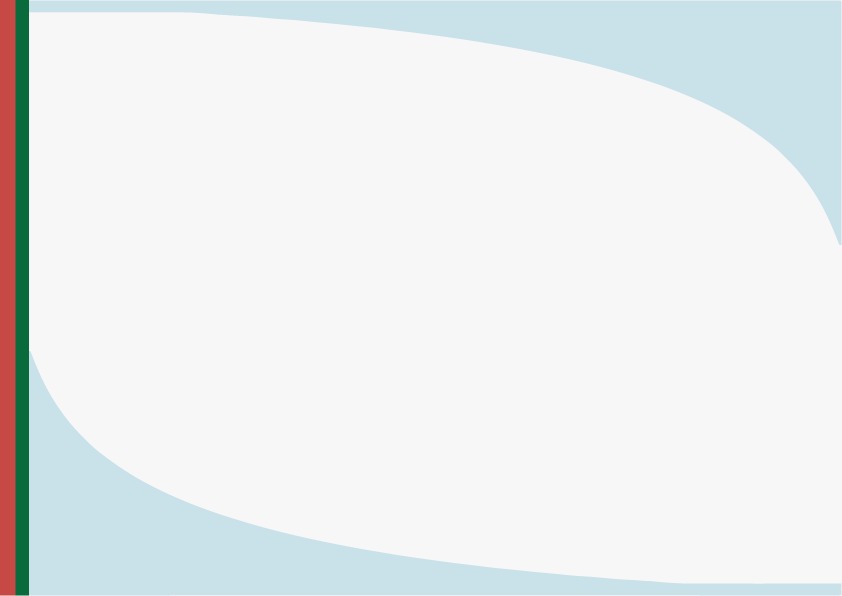 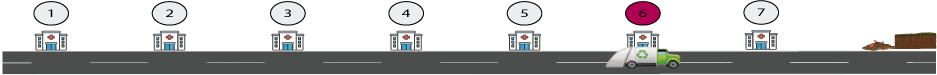 Análisis de rutas óptimas
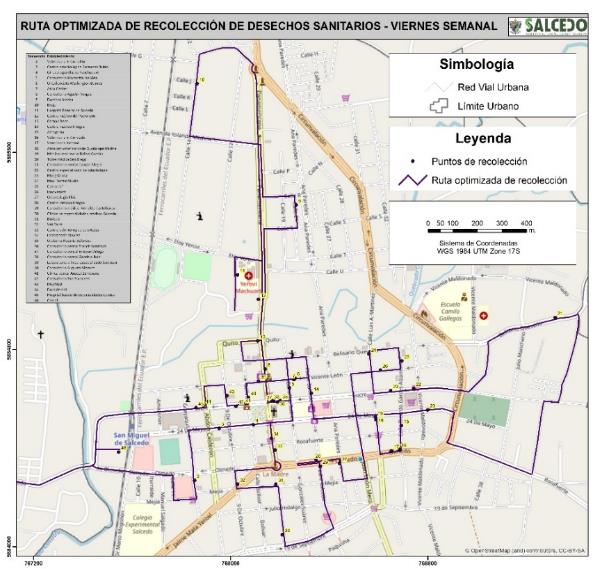 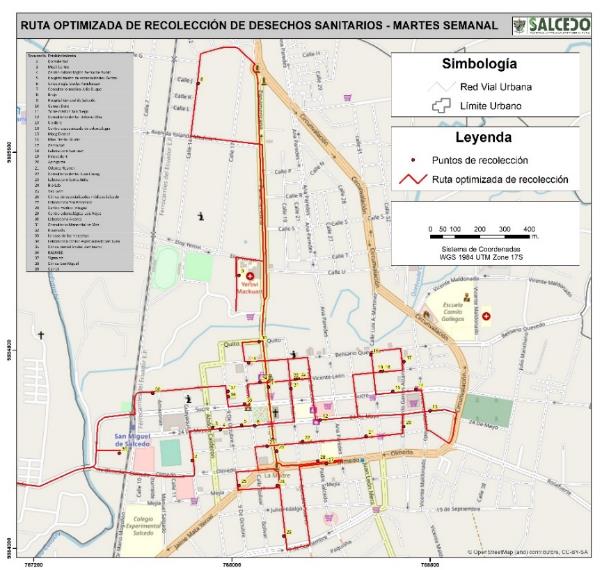 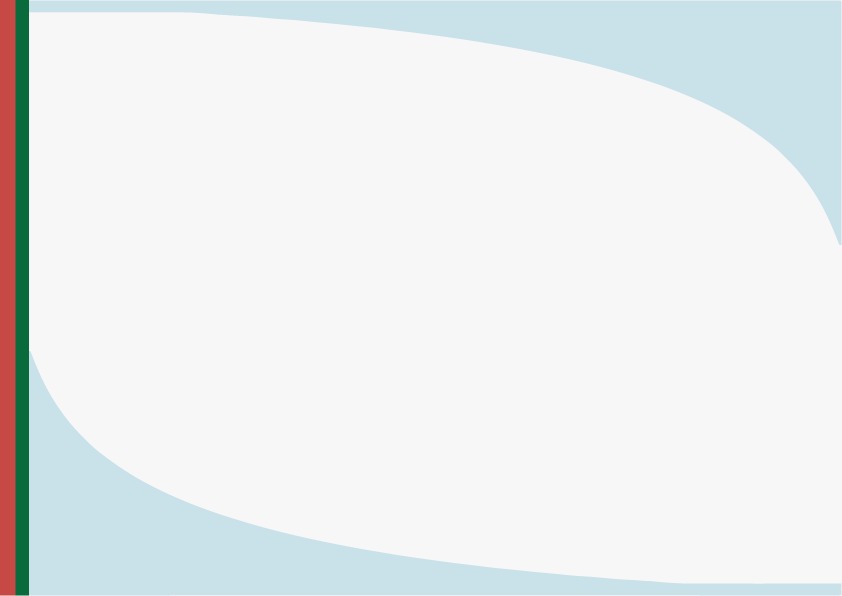 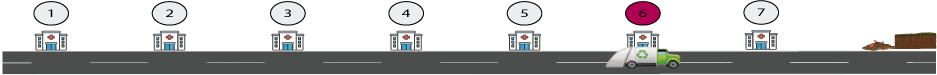 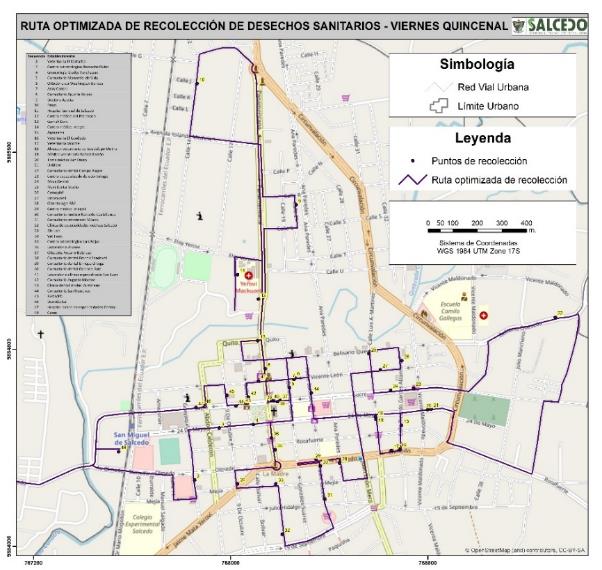 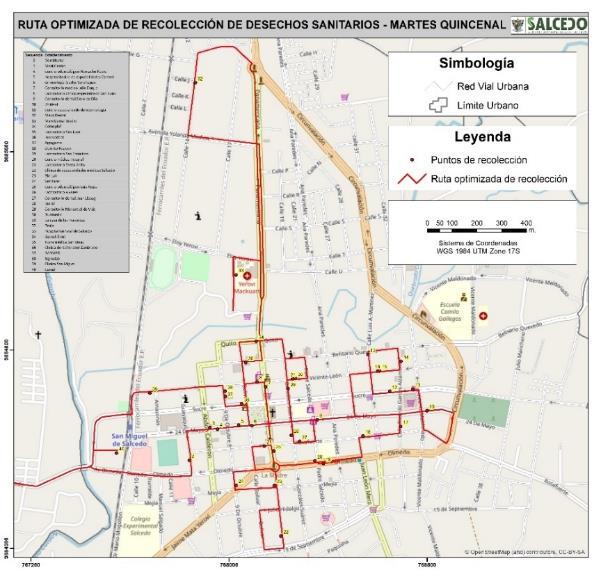 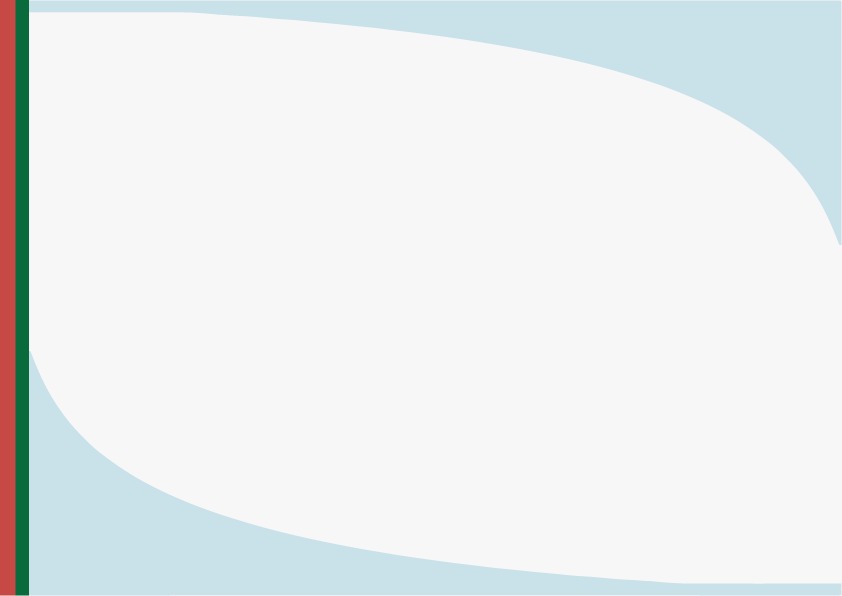 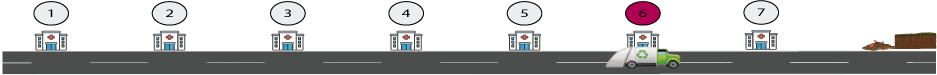 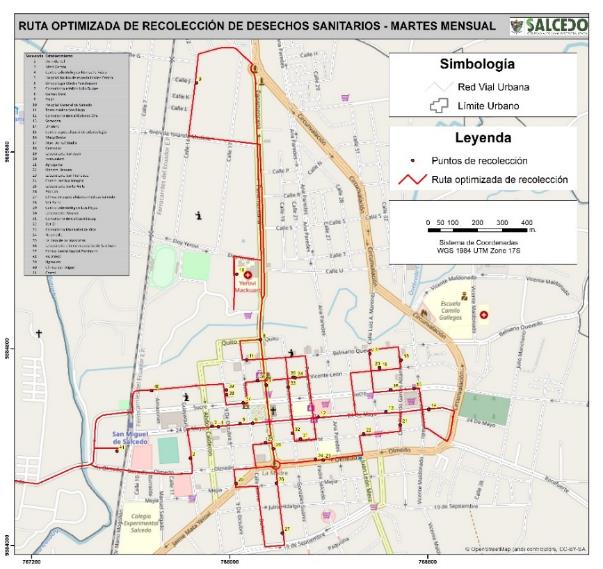 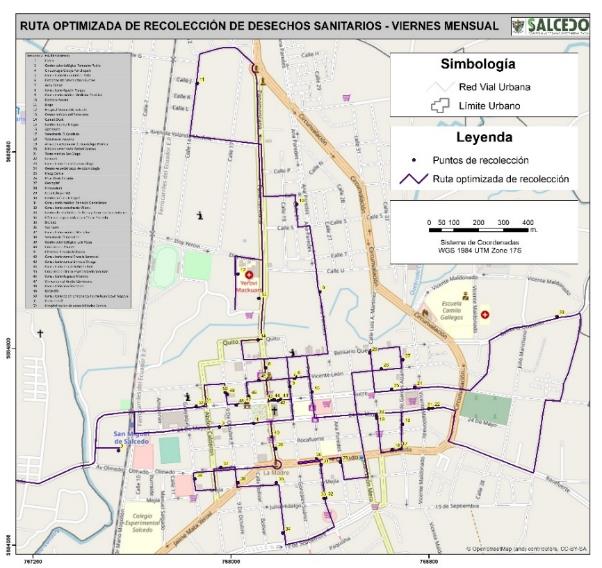 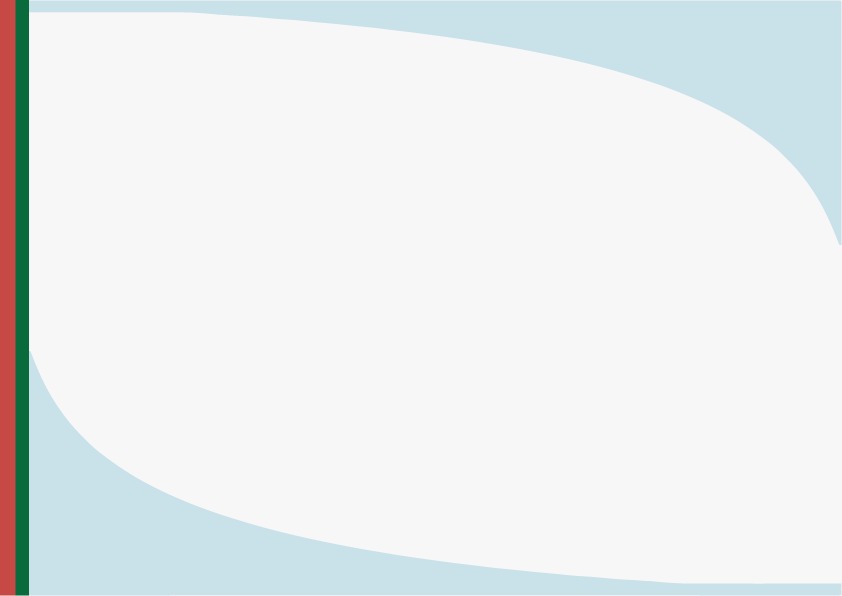 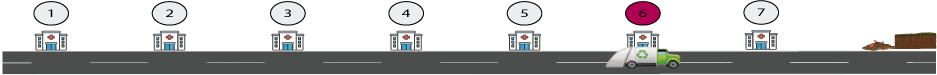 Horario de recolección por días y frecuencias
Distancia para la recolección en rutas optimizadas.
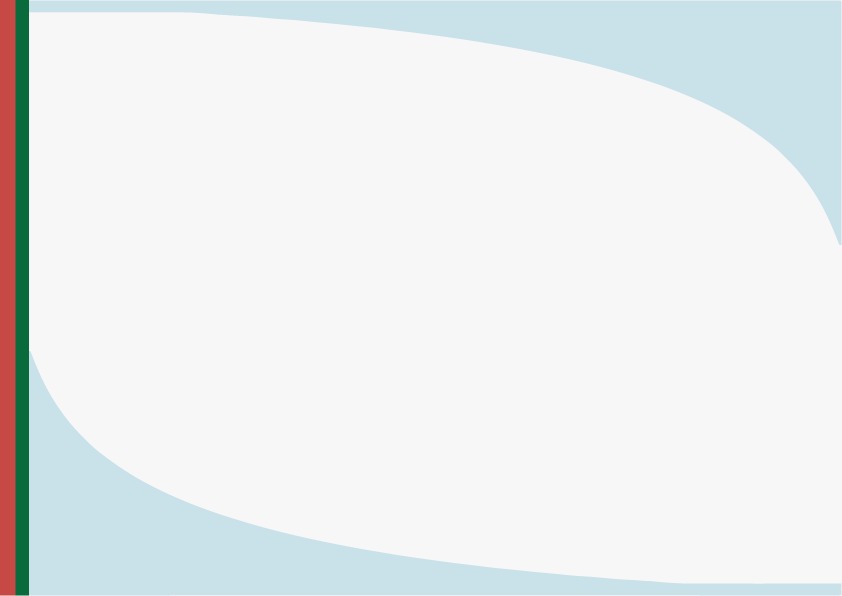 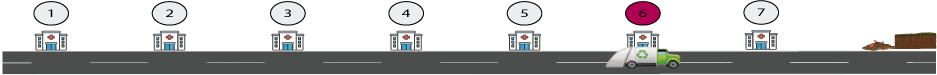 Tiempos para la recolección en rutas optimizadas
Número de establecimientos para la recolección en rutas optimizadas
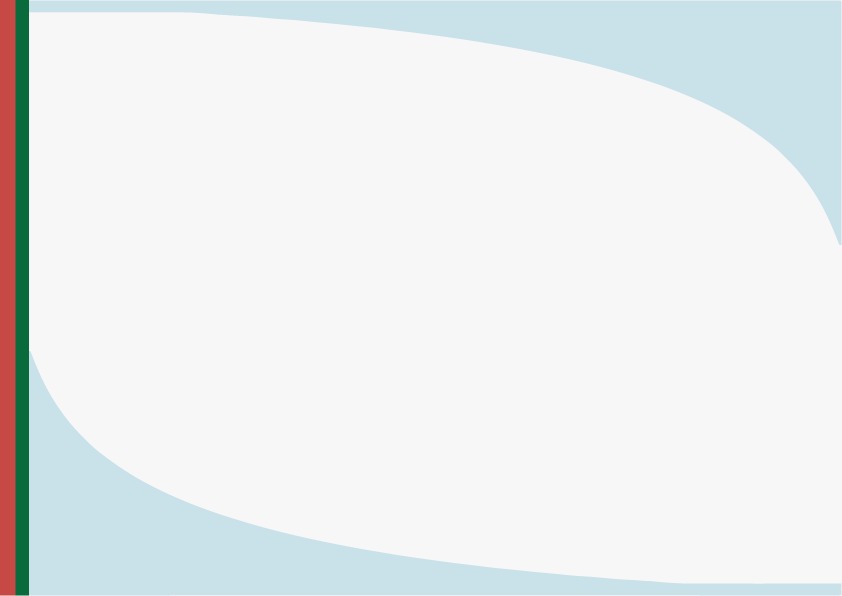 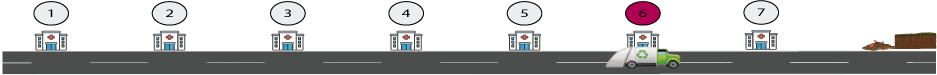 Rutas actuales vs Rutas óptimas
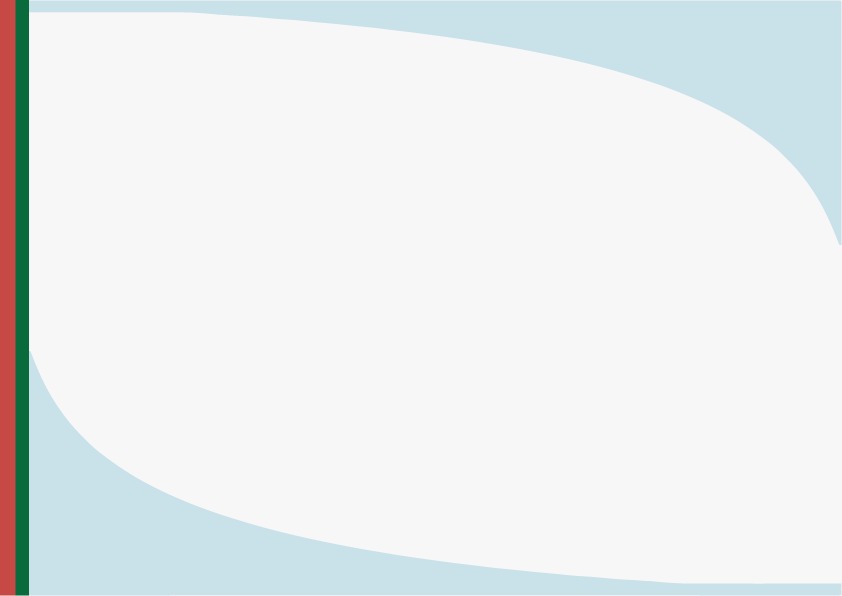 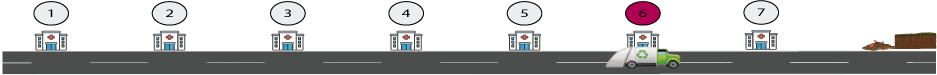 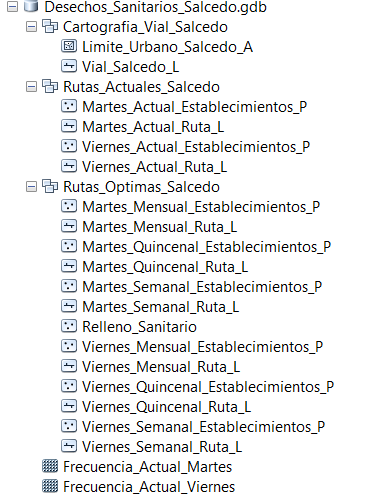 Geodatabase
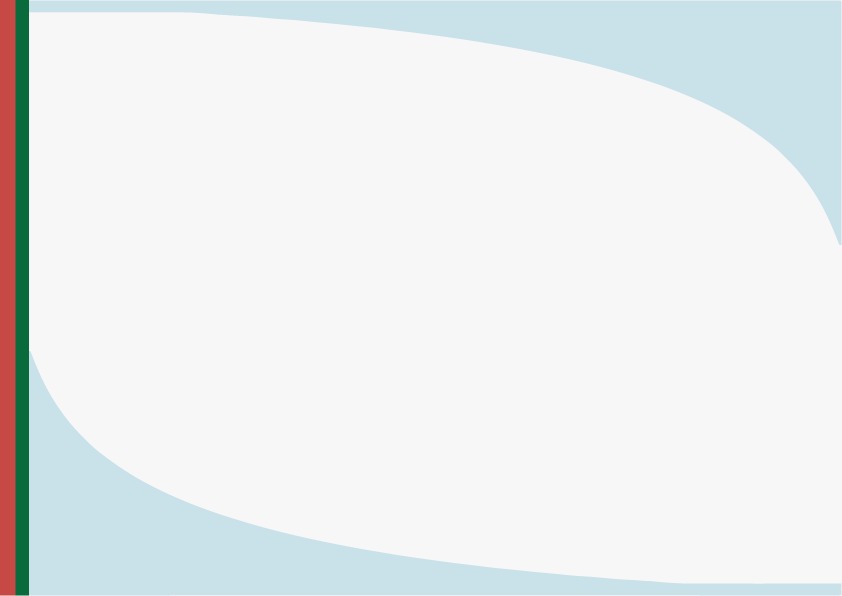 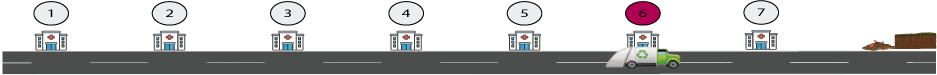 Tablero de control diseñado en QGis
Tablero de control – Viernes Semanal
Tablero de control – Martes Semanal
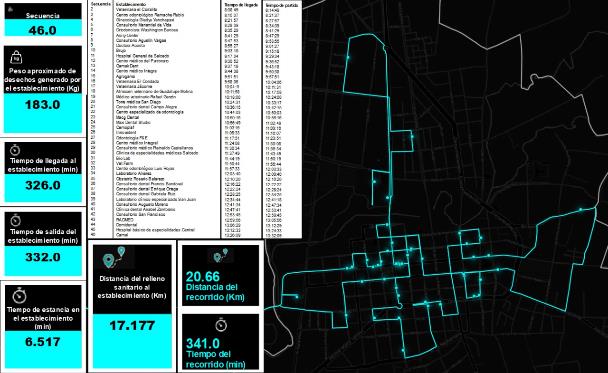 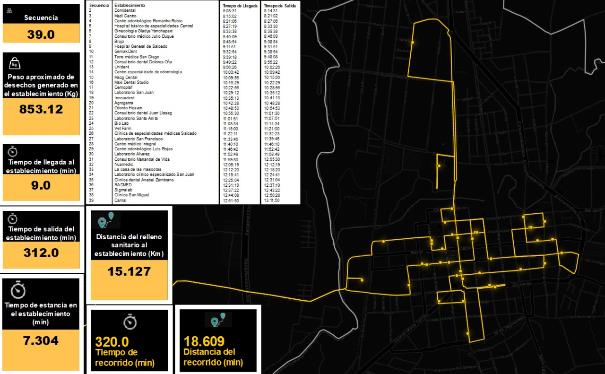 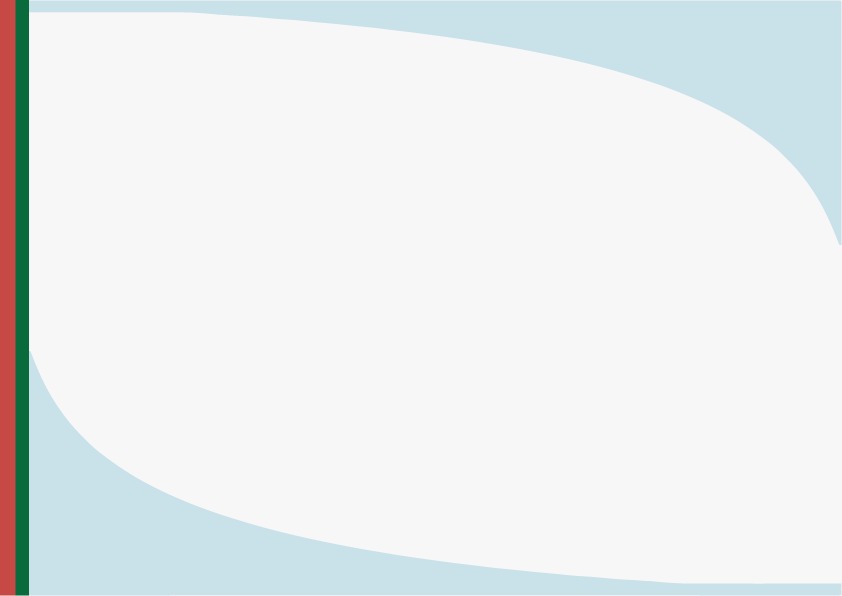 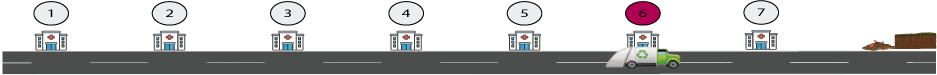 Visualizador geográfico
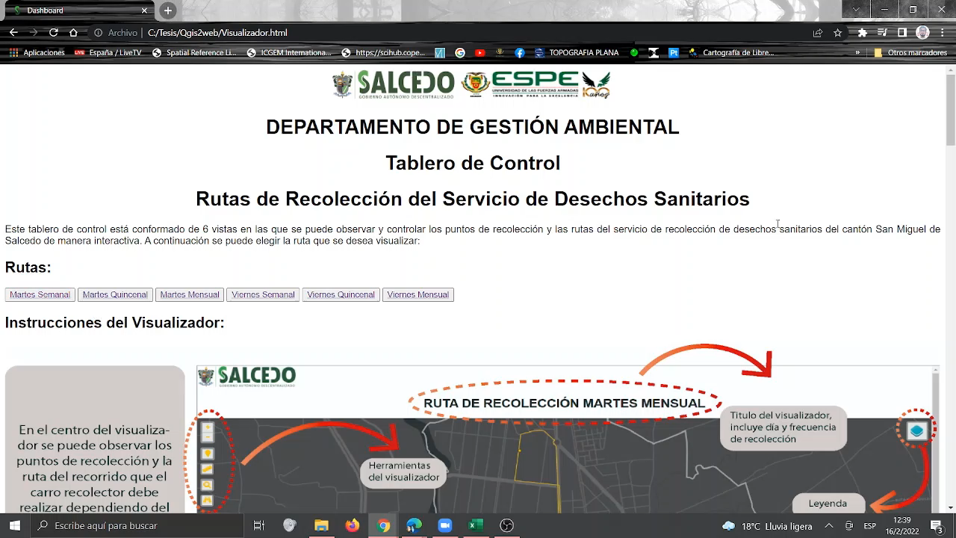 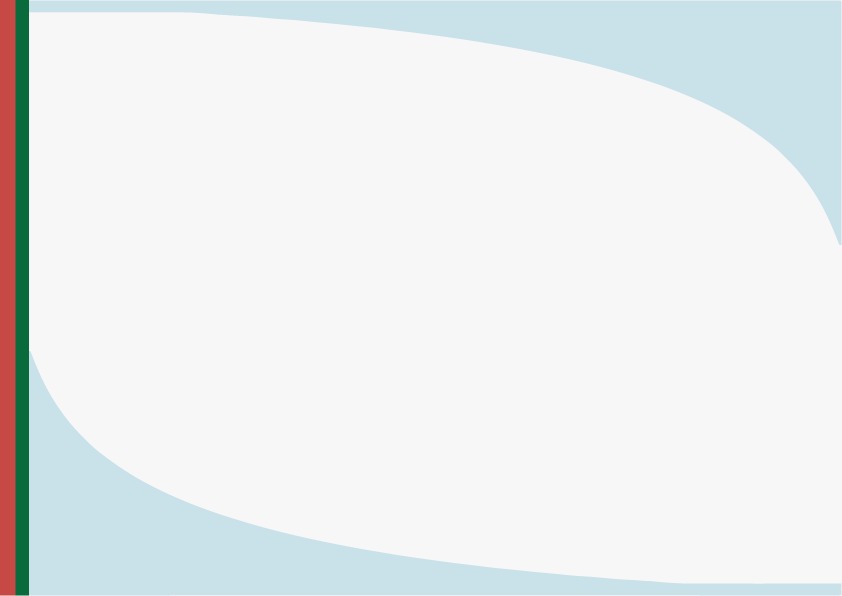 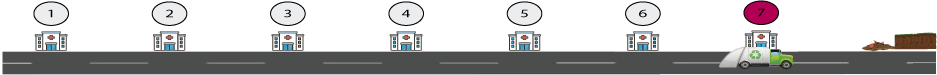 Conclusiones y recomendaciones
7
Conclusiones
La georreferenciación de los establecimientos de salud se realizó empleando el GPS navegador, obteniendo de esta forma una base de datos actualizada con los pesos en kilogramos de los de desechos producidos
El diagnóstico de las rutas actuales se realizó por medio del seguimiento en campo de los recorridos, encontrando así, un patrón de recolección en las rutas del servicio.
Se generó una geodatabase estructurada con información útil para la identificación de rutas actuales, creación de rutas óptimas y cartografía vial actual.
Se logró optimizar las rutas de recolección de los martes y viernes, estableciendo frecuencias de recolección semanal, quincenal y mensual, la distancia por recorrer de las rutas óptimas es menor a las rutas actuales y hay un mejor aprovechamiento del tiempo.
El tablero de control de QGis permite visualizar de forma interactiva las los datos del servicio de recolección siendo útil para la toma de decisiones, sin embargo el plugin utilizado no tiene la opción para publicar en la web. Se generó un visualizador geográfico interactivo con la información del servicio de recolección de desechos sanitarios.
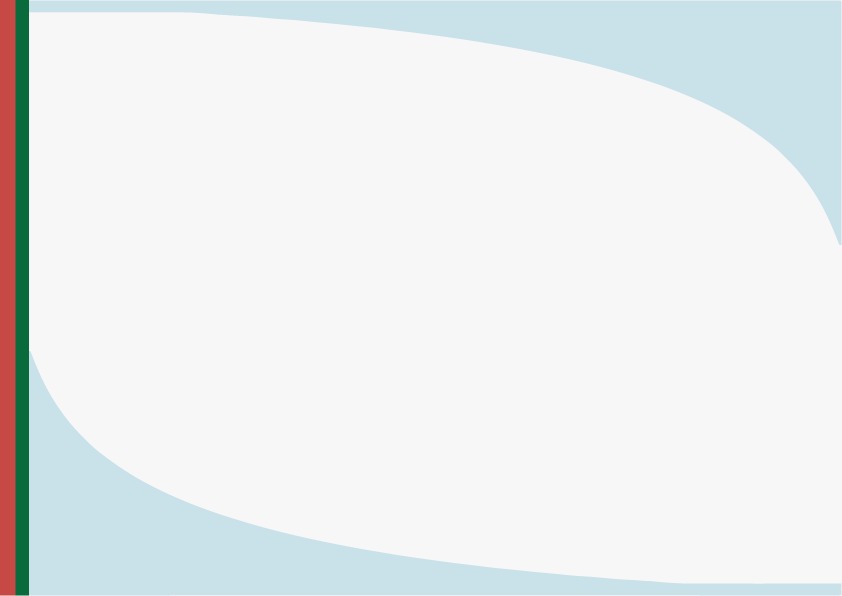 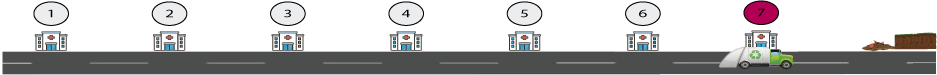 Recomendaciones
Realizar el seguimiento de campo del carro recolector de forma constante que permita añadir mejoras en el servicio de recolección de desechos sanitarios.
Ejecutar una actualización en la información de la geodatabase del servicio y de la cartografía vial al menos una vez al año o en un período no superior a 5 años.
Mantener actualizada la base de datos de los establecimientos que generan desechos sanitarios.
Definir los horarios, días y frecuencias de recolección junto con los administradores de cada uno de los establecimientos de salud
Publicar el geo visualizador diseñado en el servidor web de la Municipalidad de Salcedo.
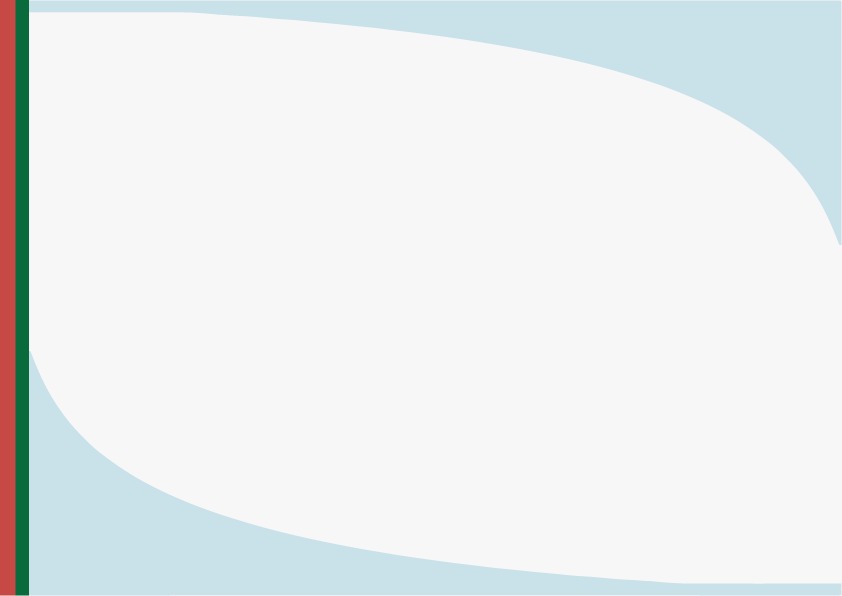 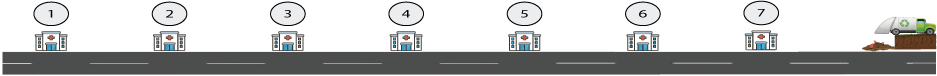 GRACIAS!!!
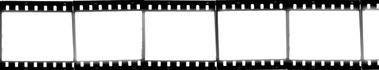 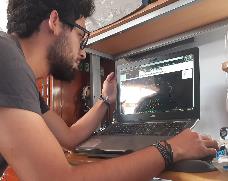 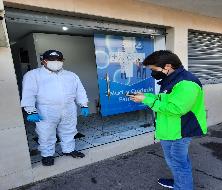 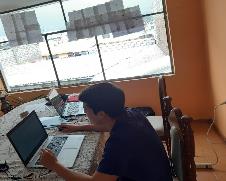 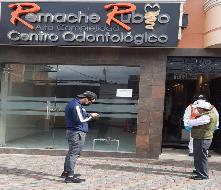 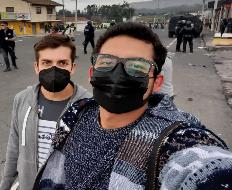 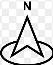